Mikro-i makrotypografia
Definicje
Mikrotypografia – zależności typograficzne zachodzące w i pomiędzy znakami pisma.
Makrotypografia – relacje pomiędzy znakami pisma a pozostałymi elementami kompozycji np. kolumną tekstu, stroną itp.
Zacznijmy od jednostek
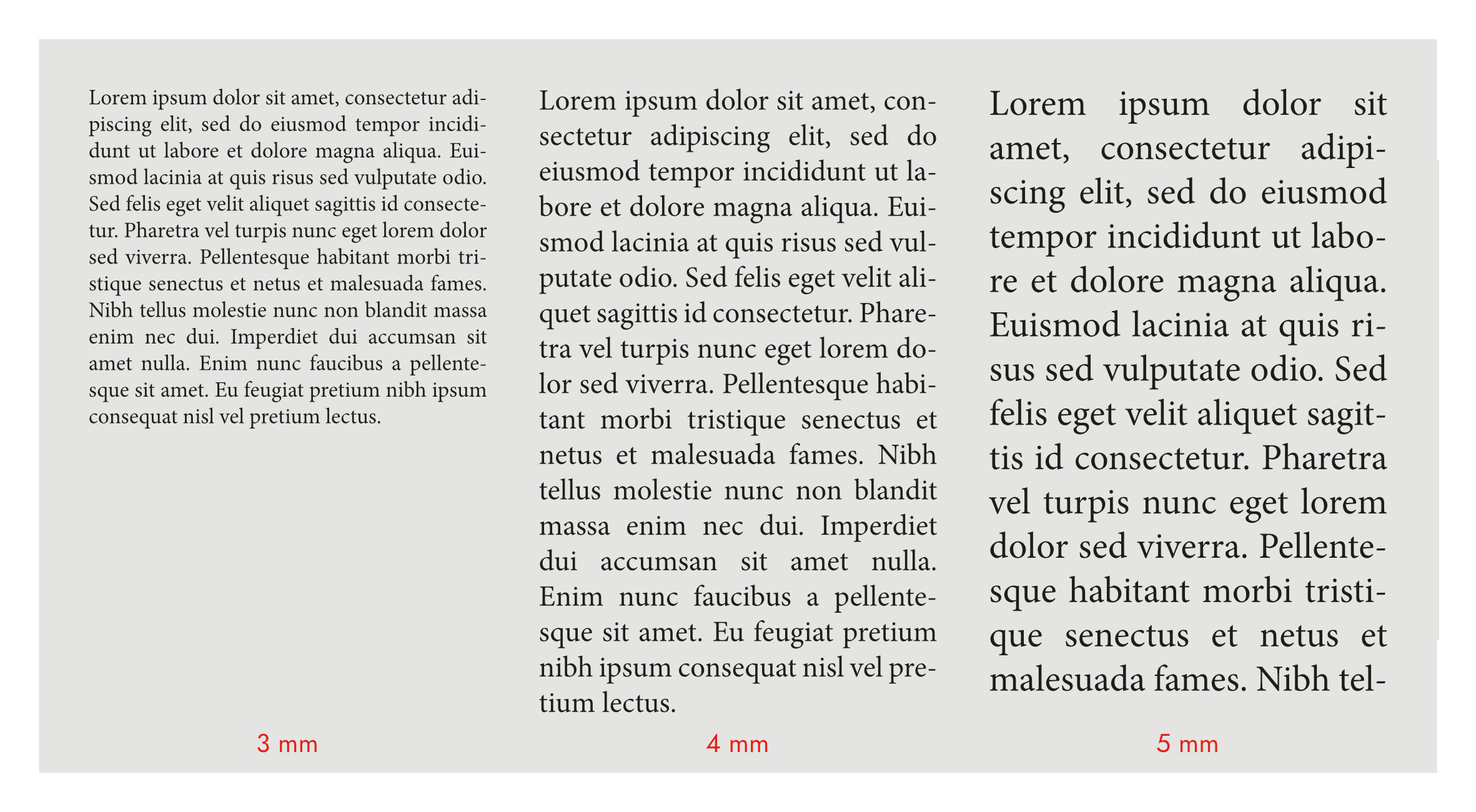 Zacznijmy od jednostek
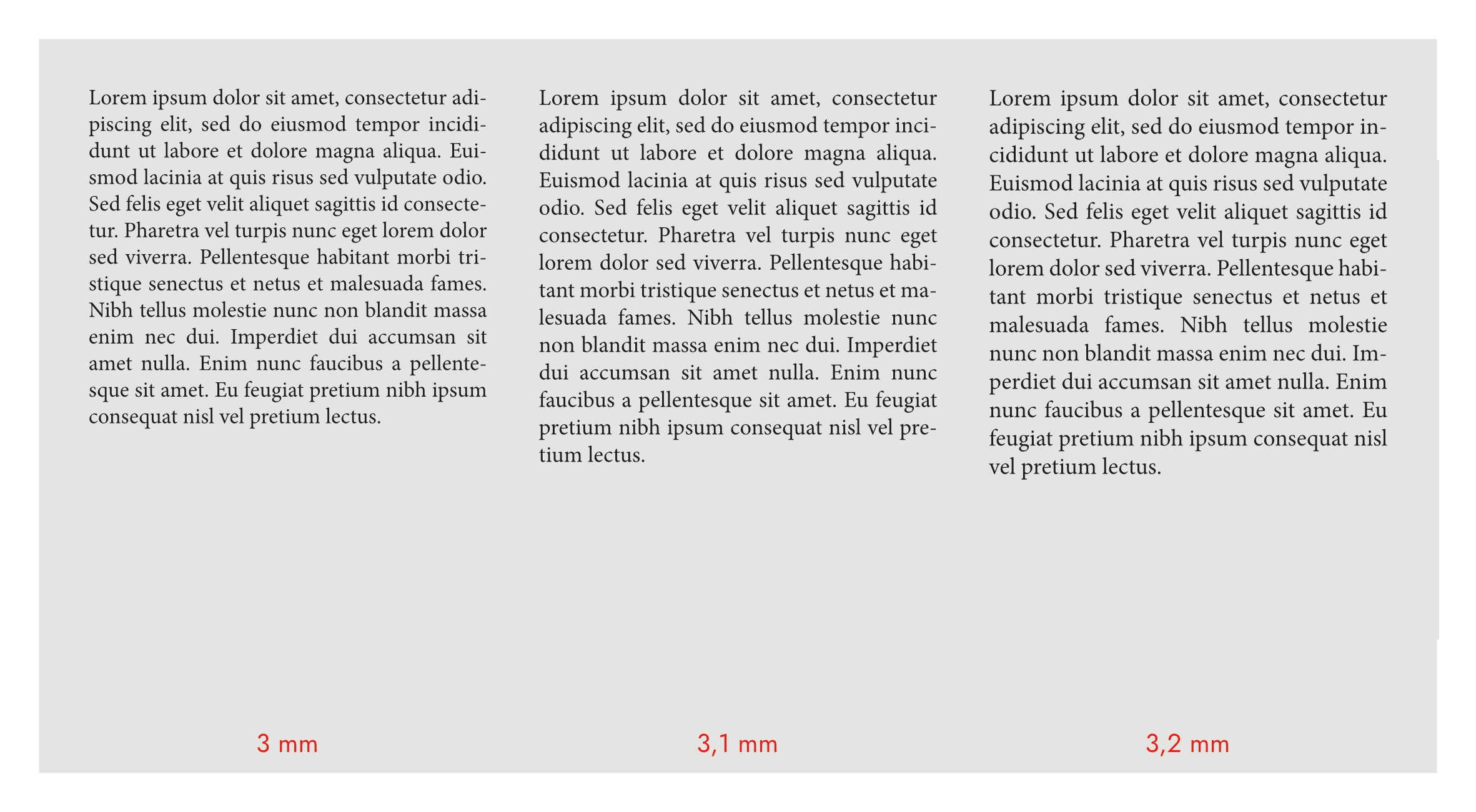 Zacznijmy od jednostek
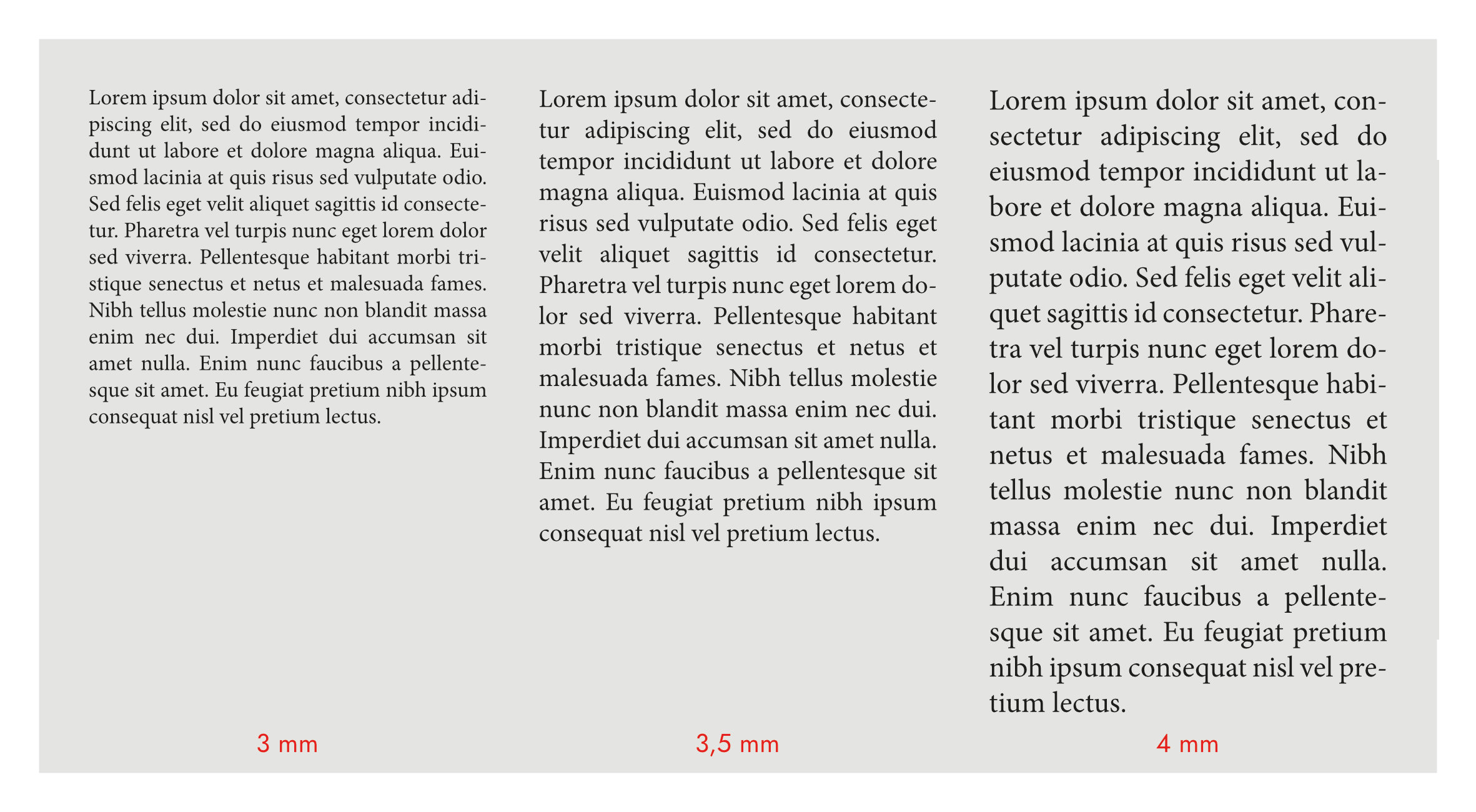 Zacznijmy od jednostek
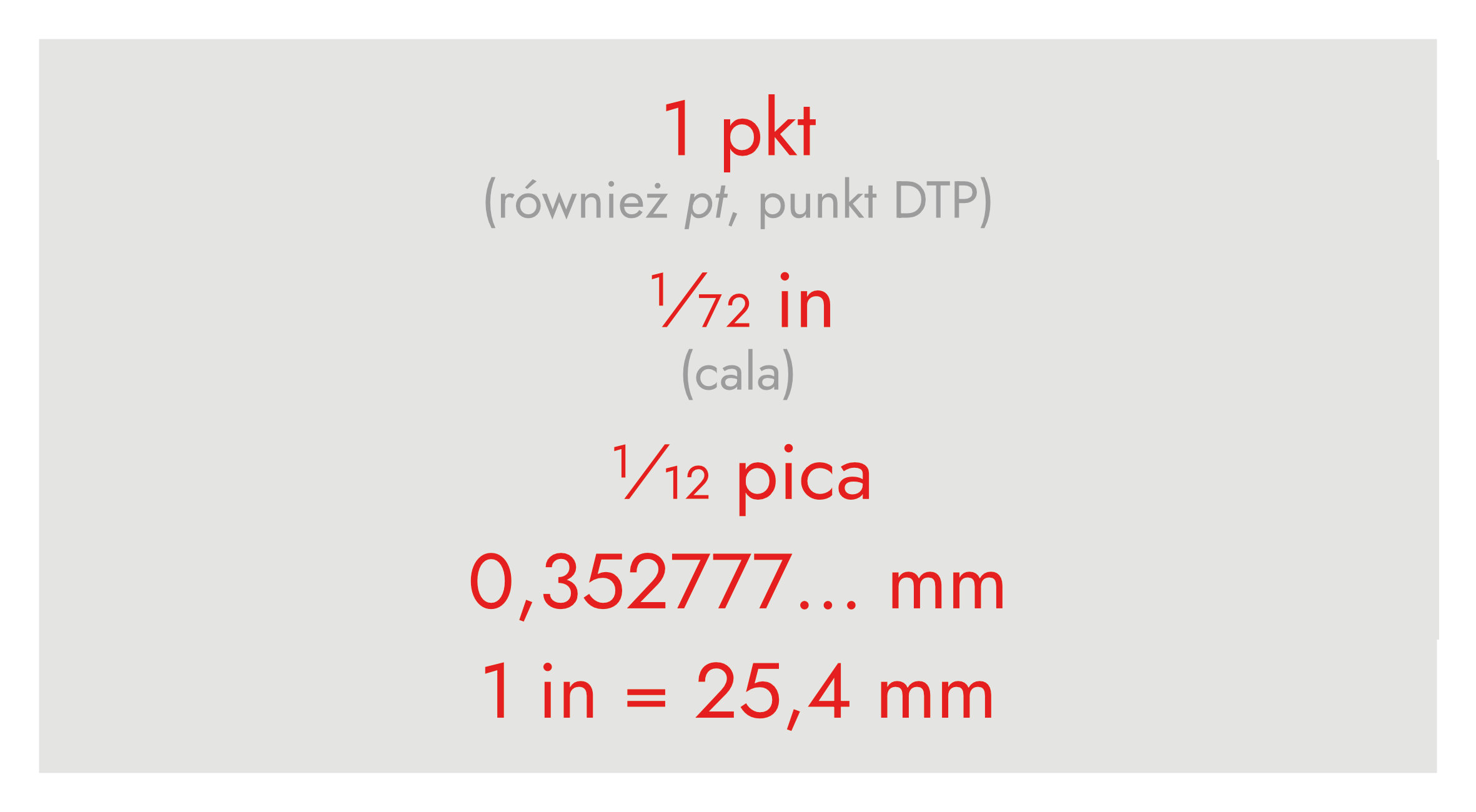 Zacznijmy od jednostek
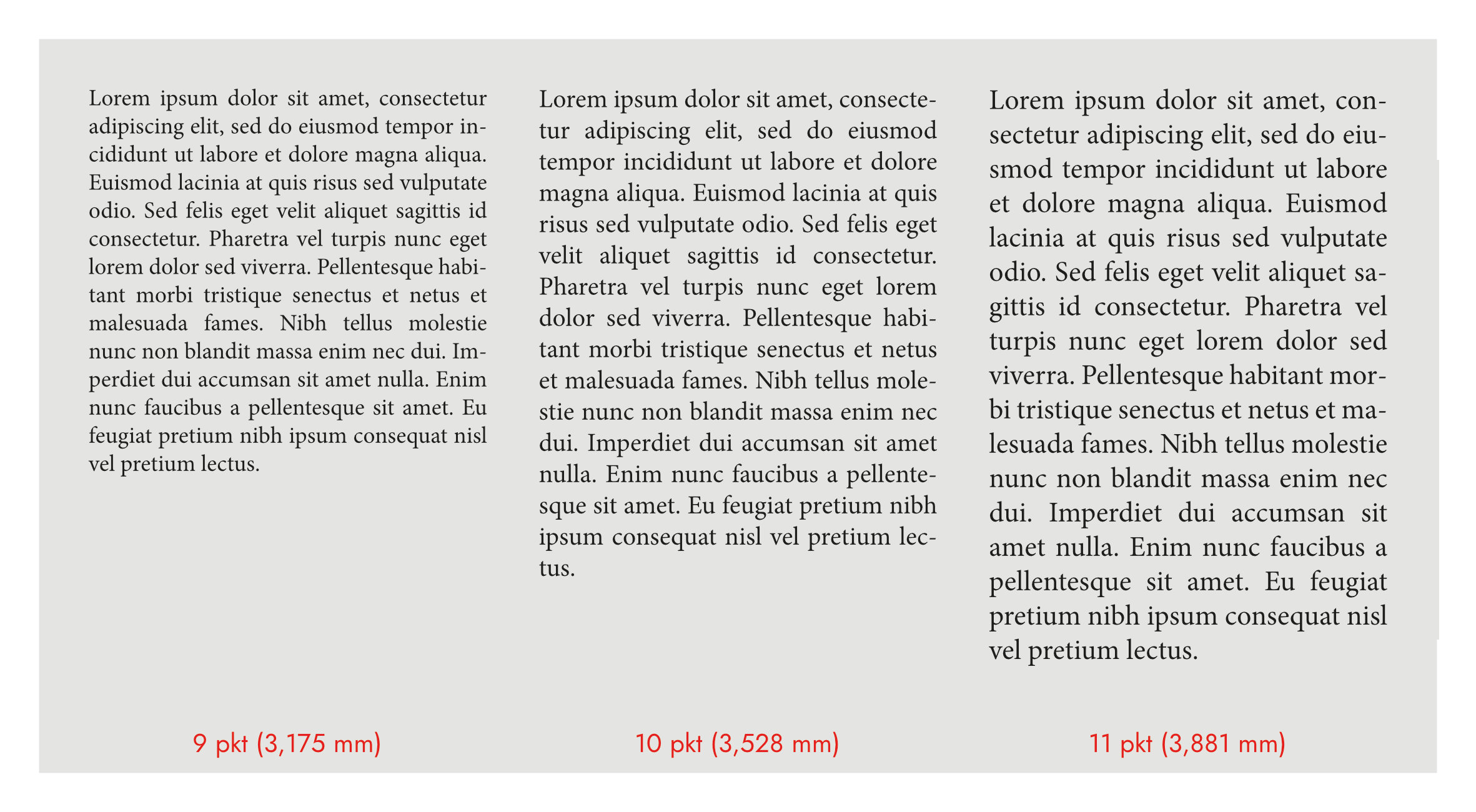 Zmiana stopnia to nie tylko skalowanie
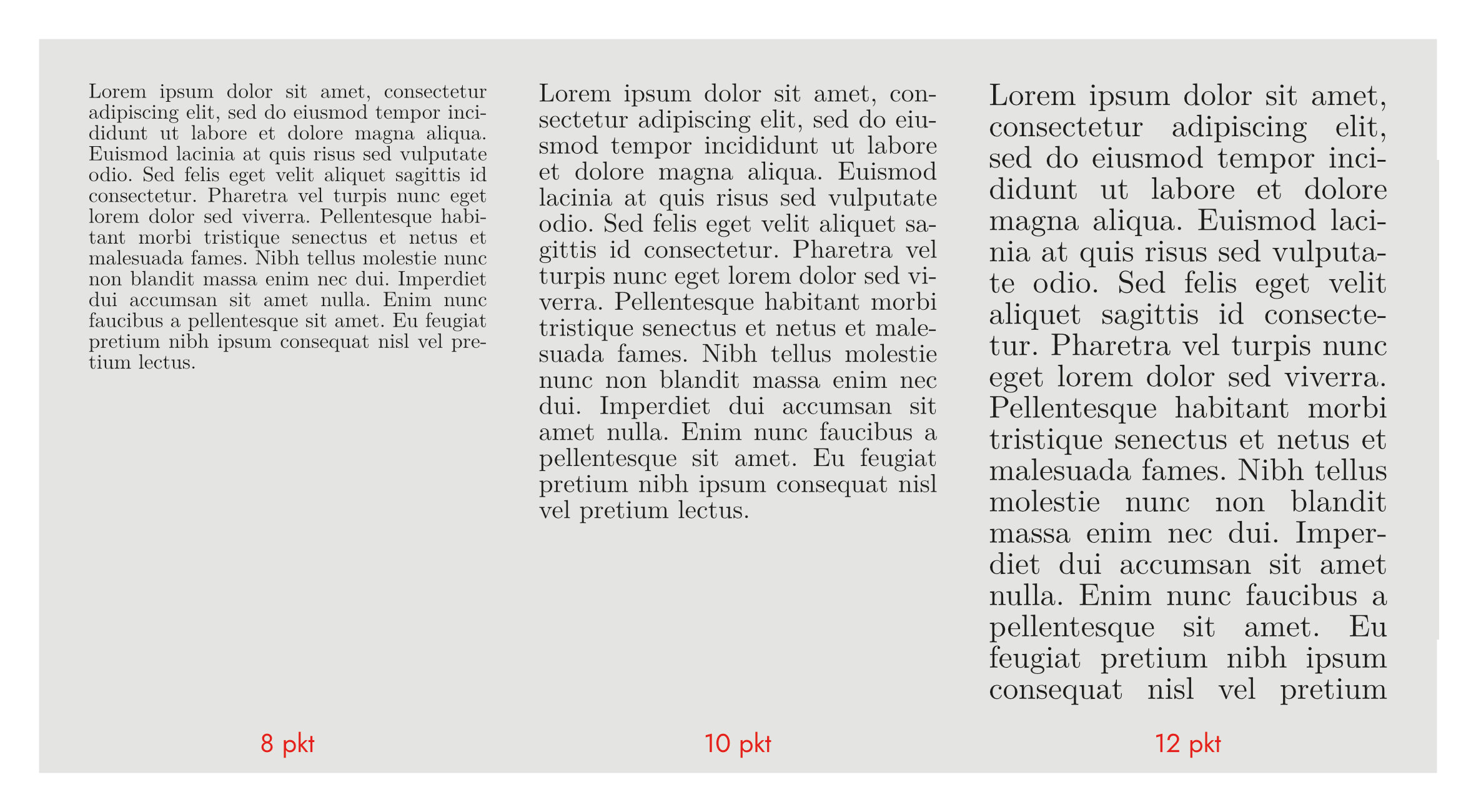 Zmiana stopnia to nie tylko skalowanie
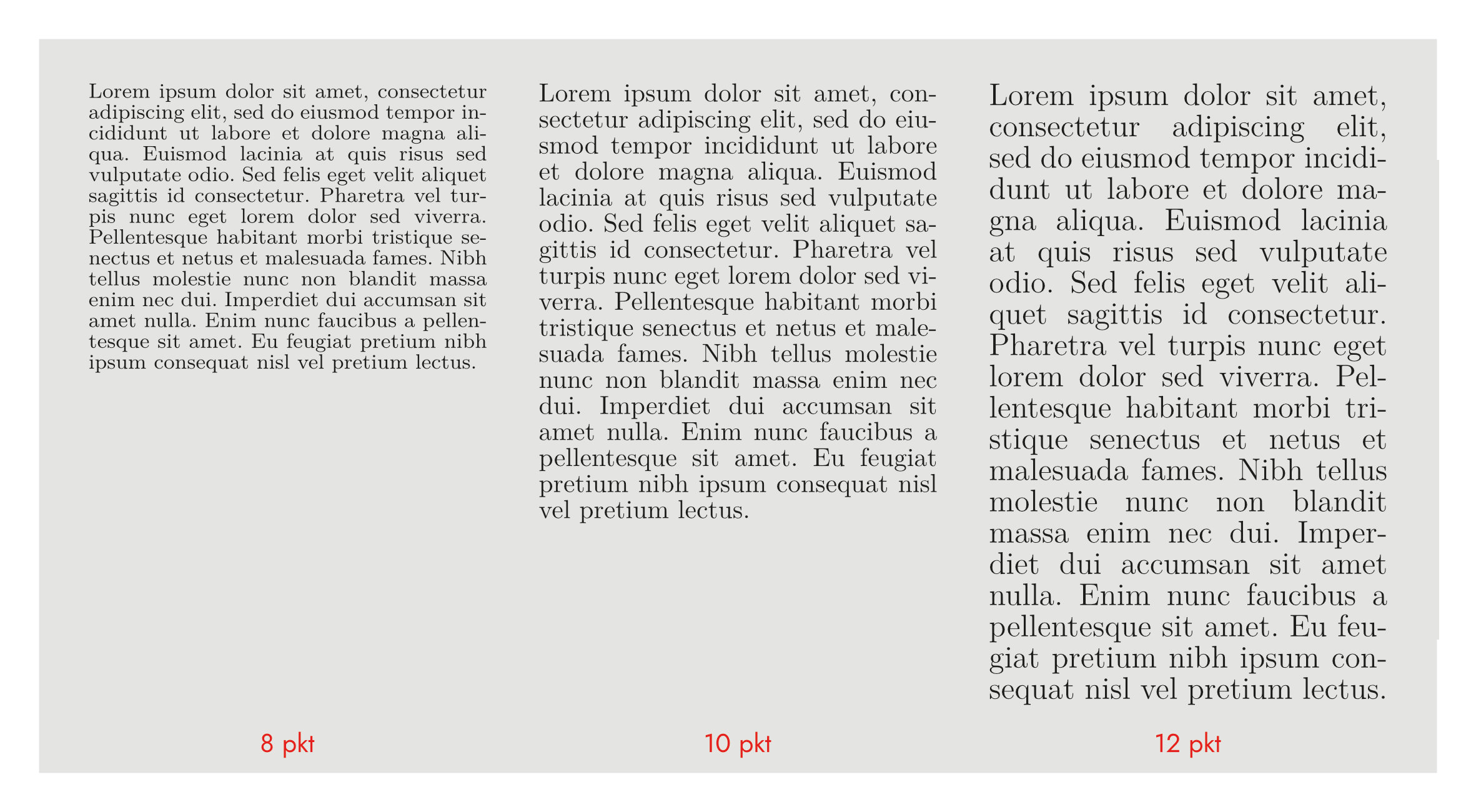 Zmiana stopnia to nie tylko skalowanie
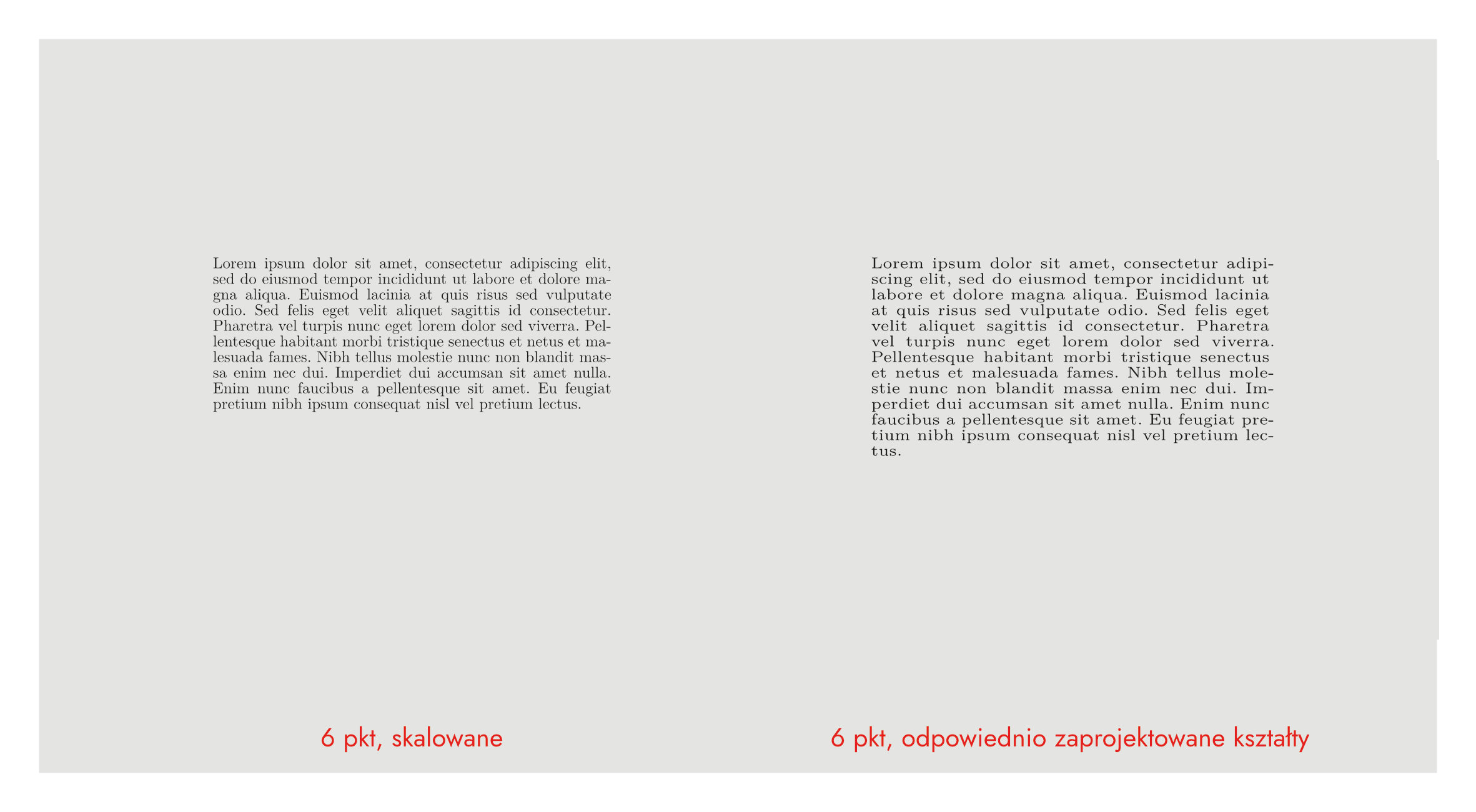 Zmiana stopnia to nie tylko skalowanie
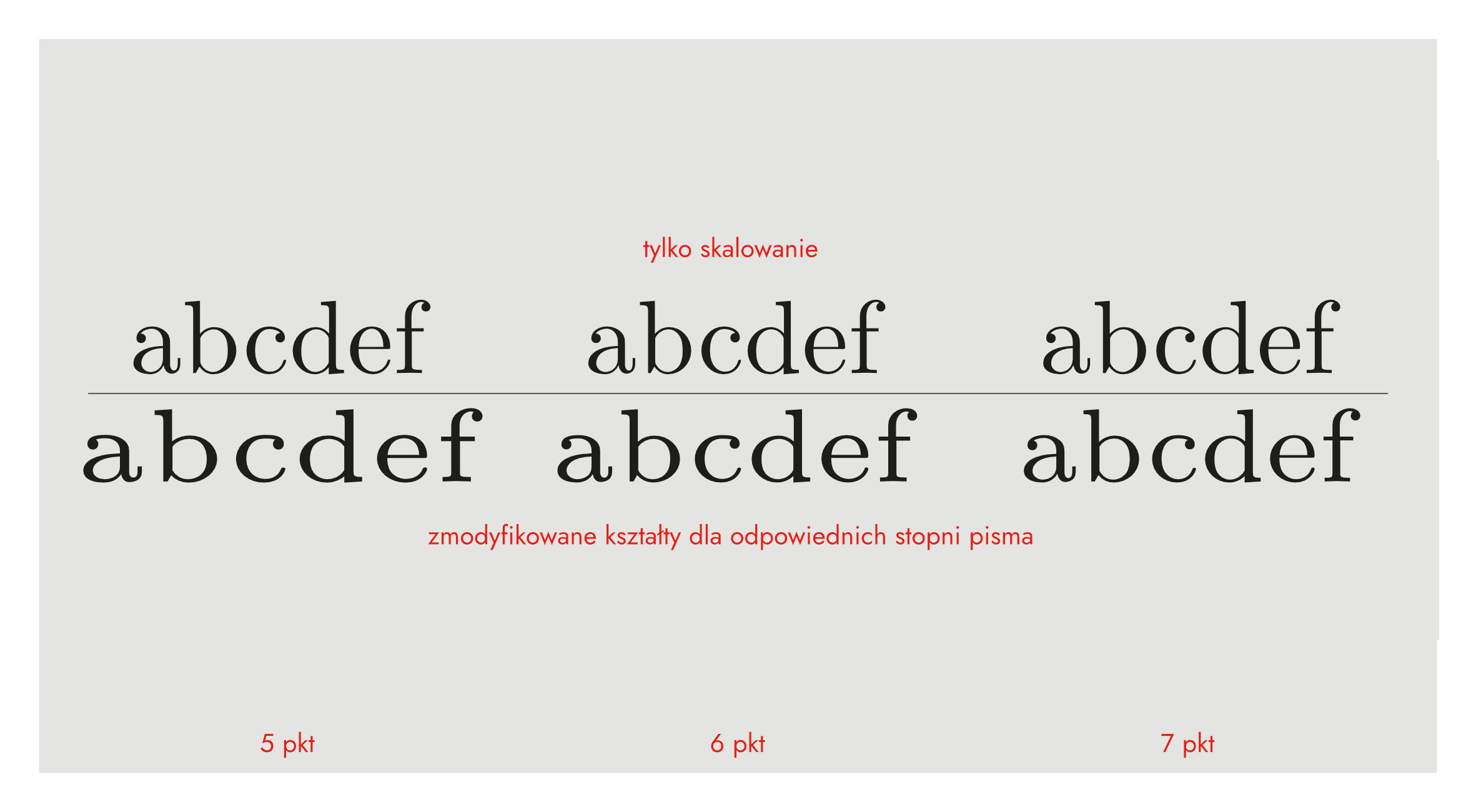 Zmiana stopnia to nie tylko skalowanie
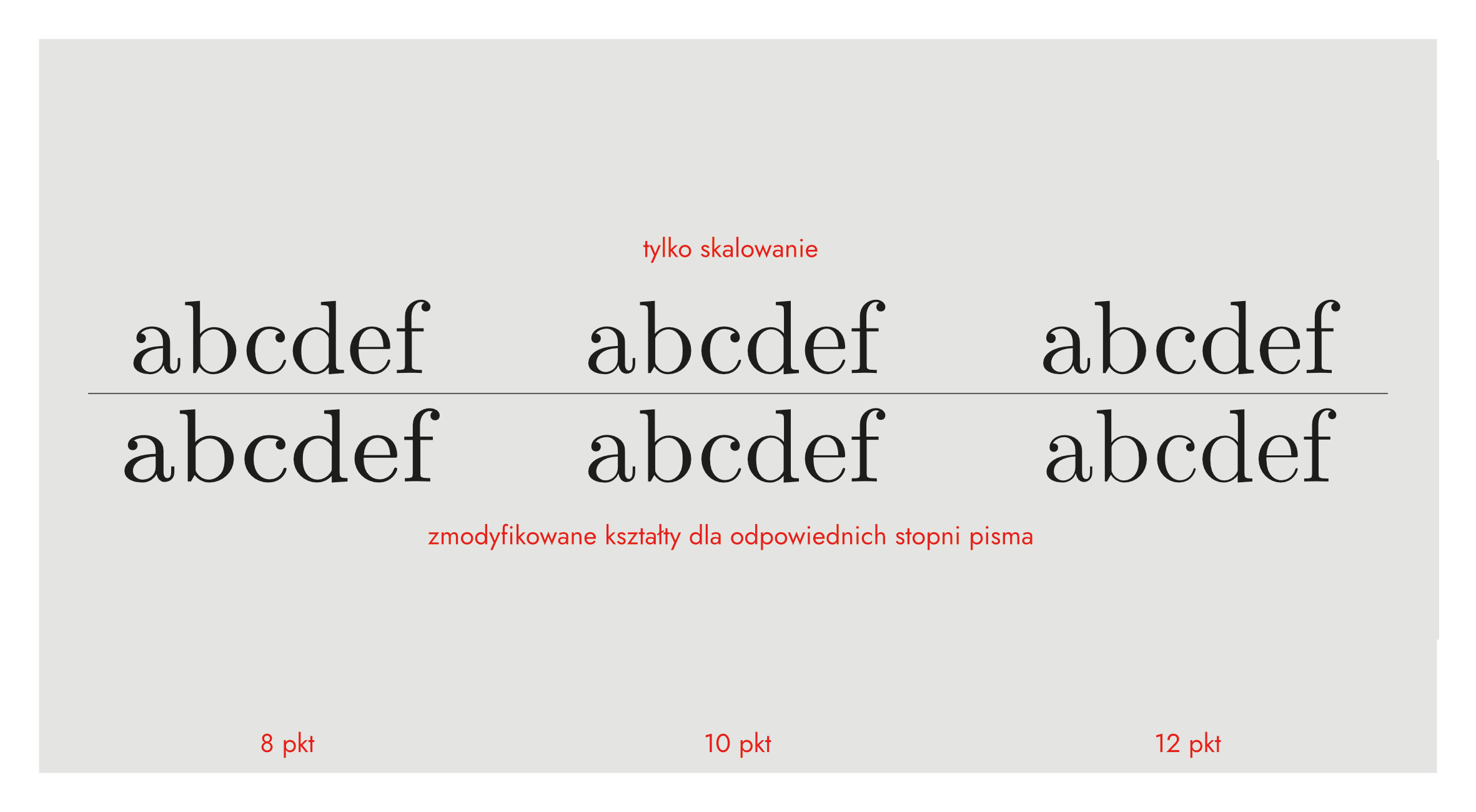 Justunek
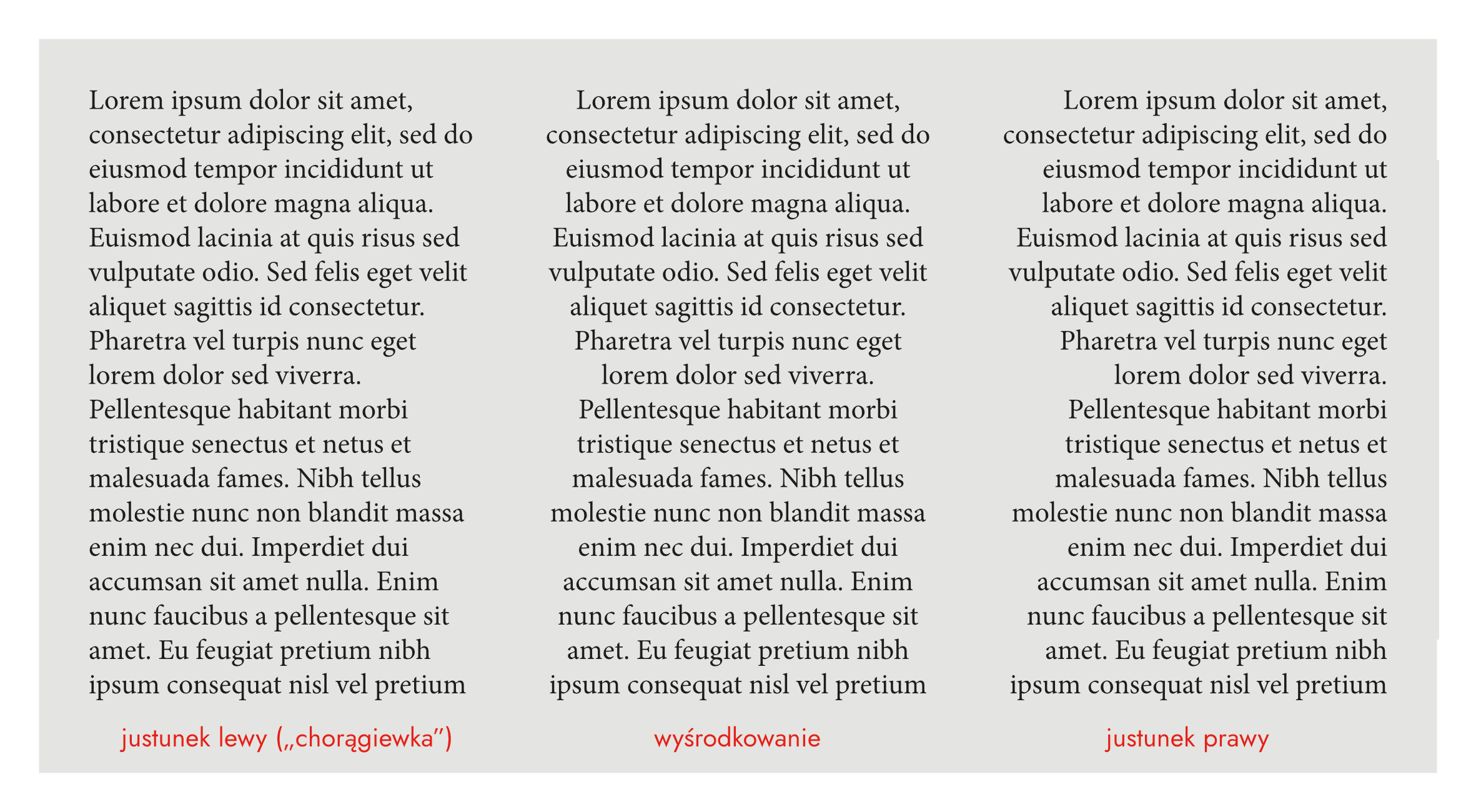 Justunek z automatycznym dzieleniem wyrazów
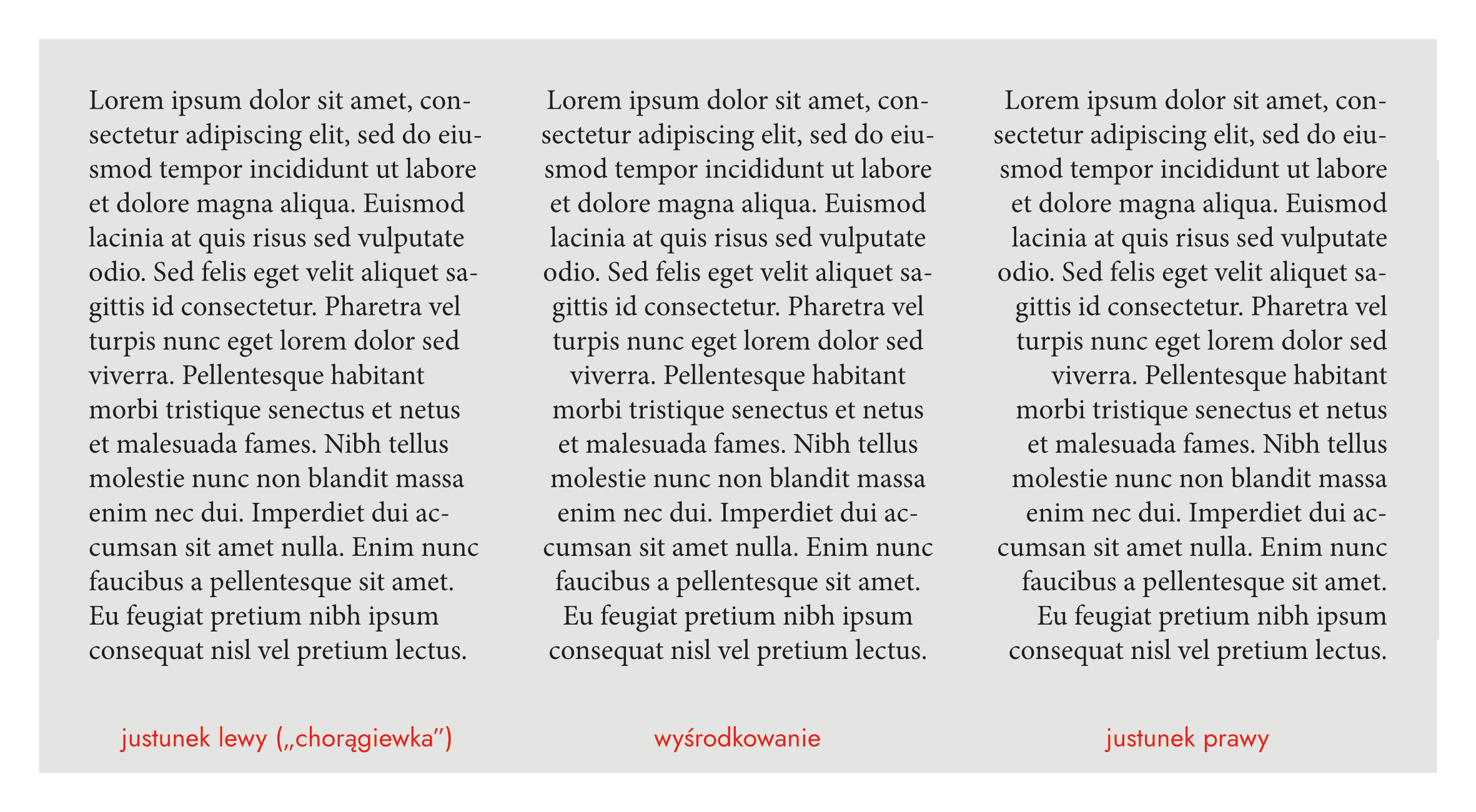 Czy obustronny justunek zawsze jest najlepszy?
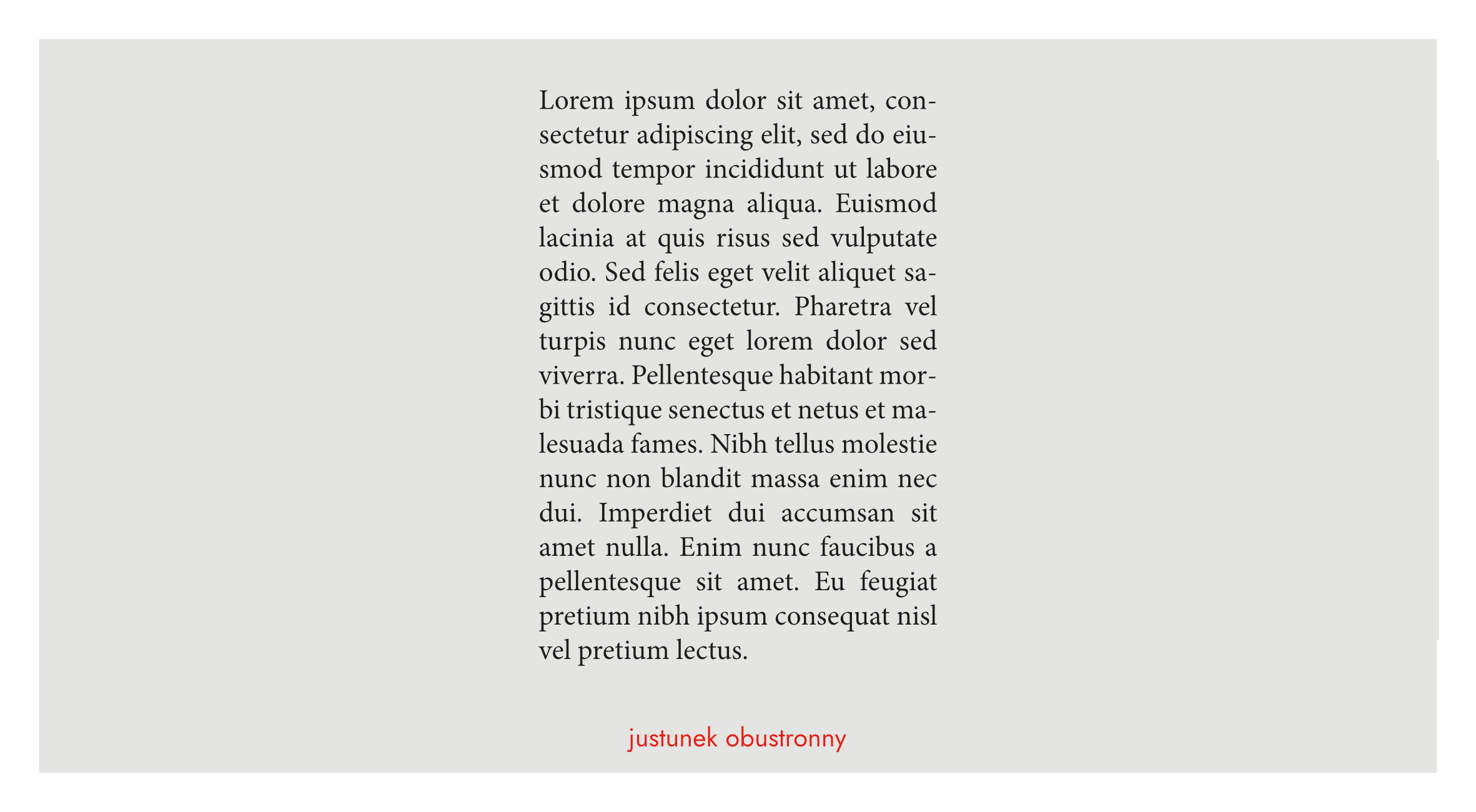 Czy obustronny justunek zawsze jest najlepszy?
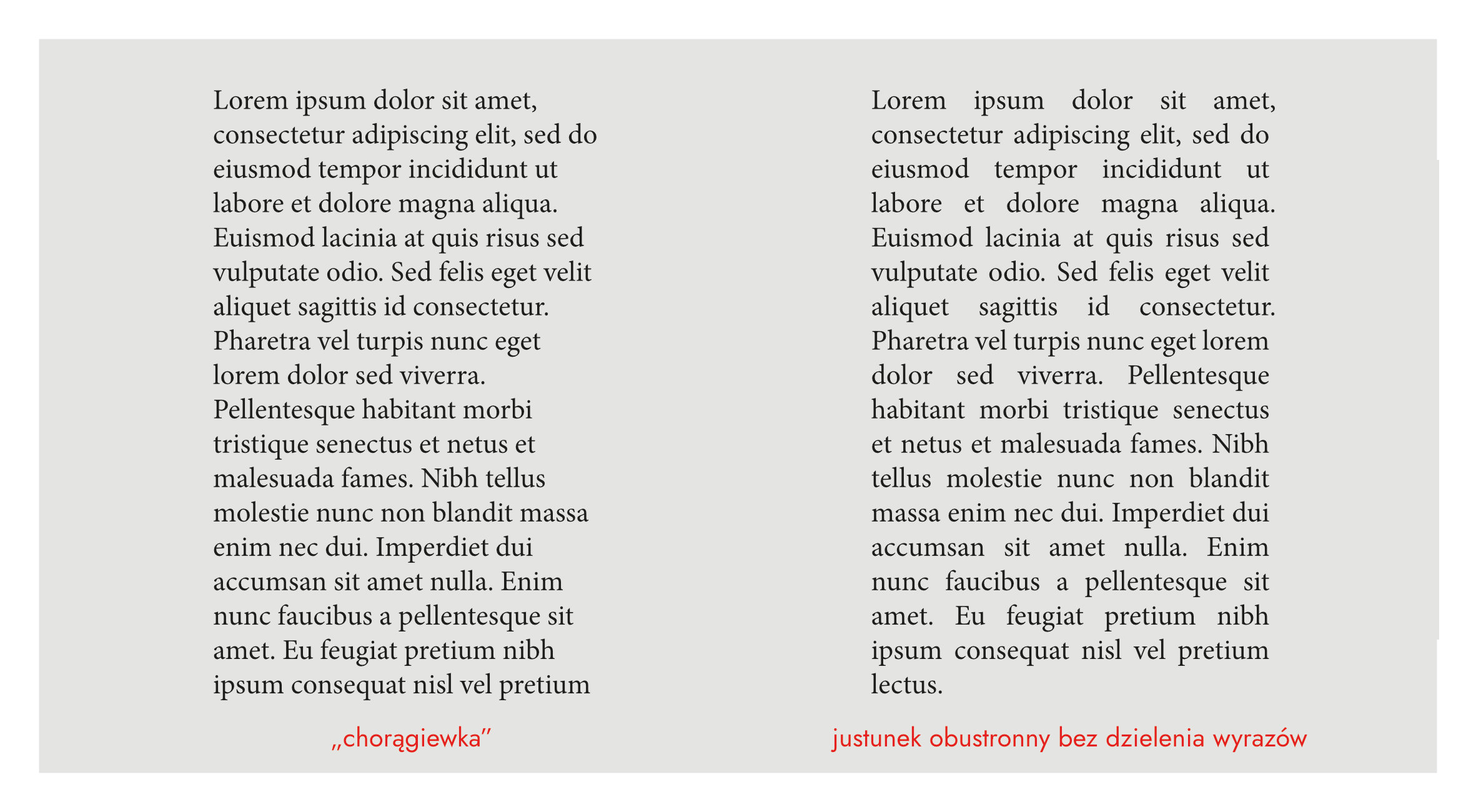 Czy wystarczy wyrównać „do linijki”?
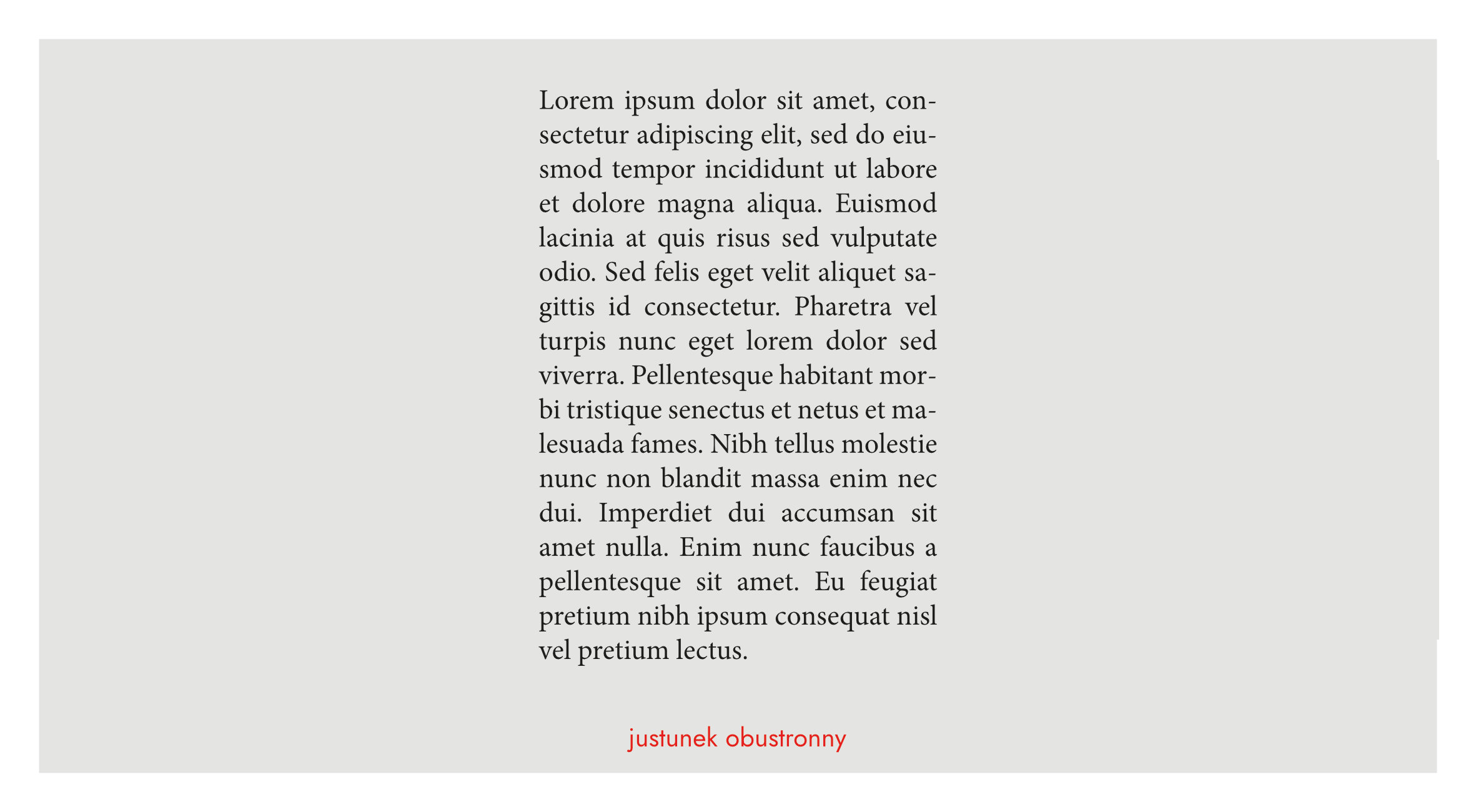 Czy wystarczy wyrównać „do linijki”?
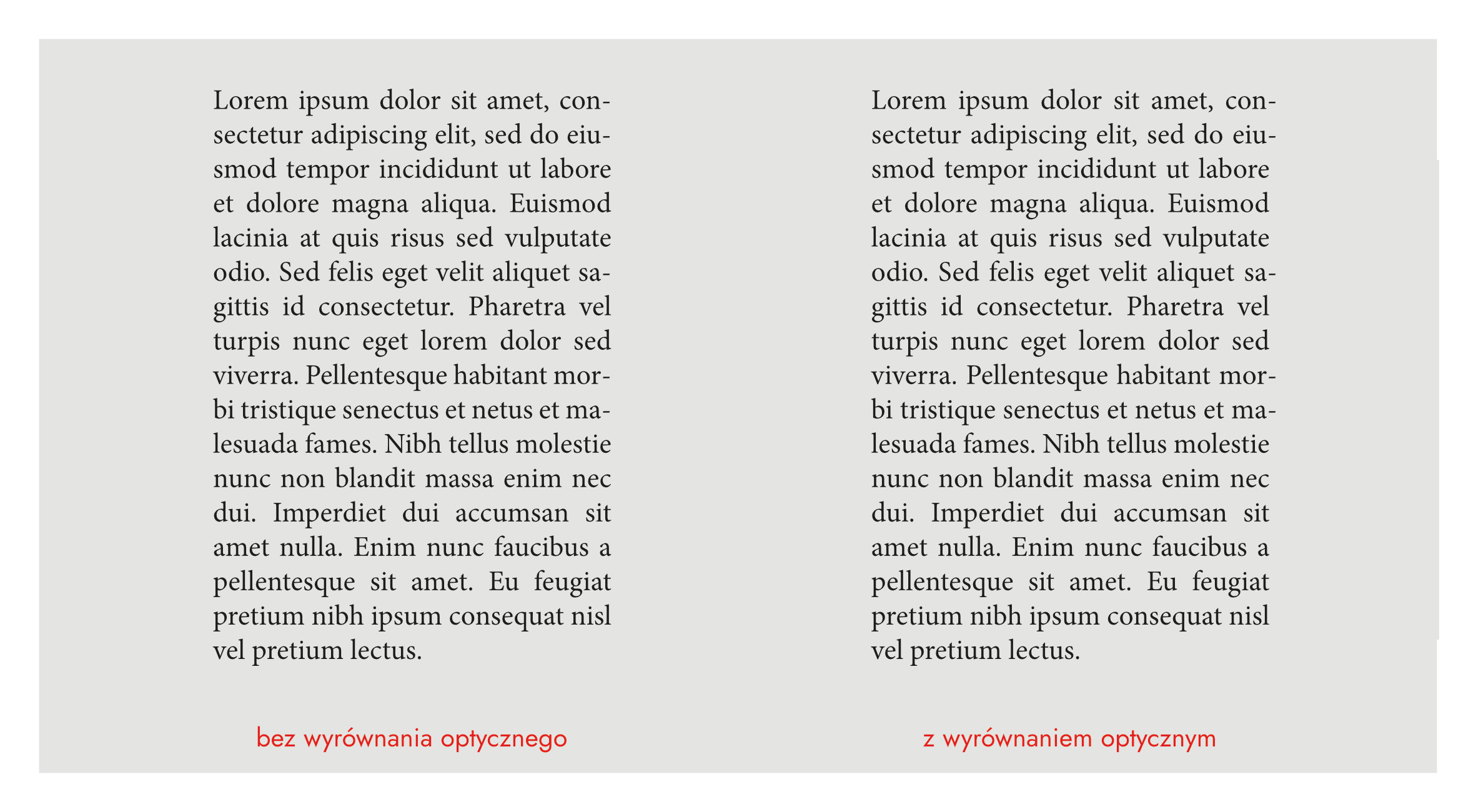 Gdy trzeba zmienić kształt akapitu
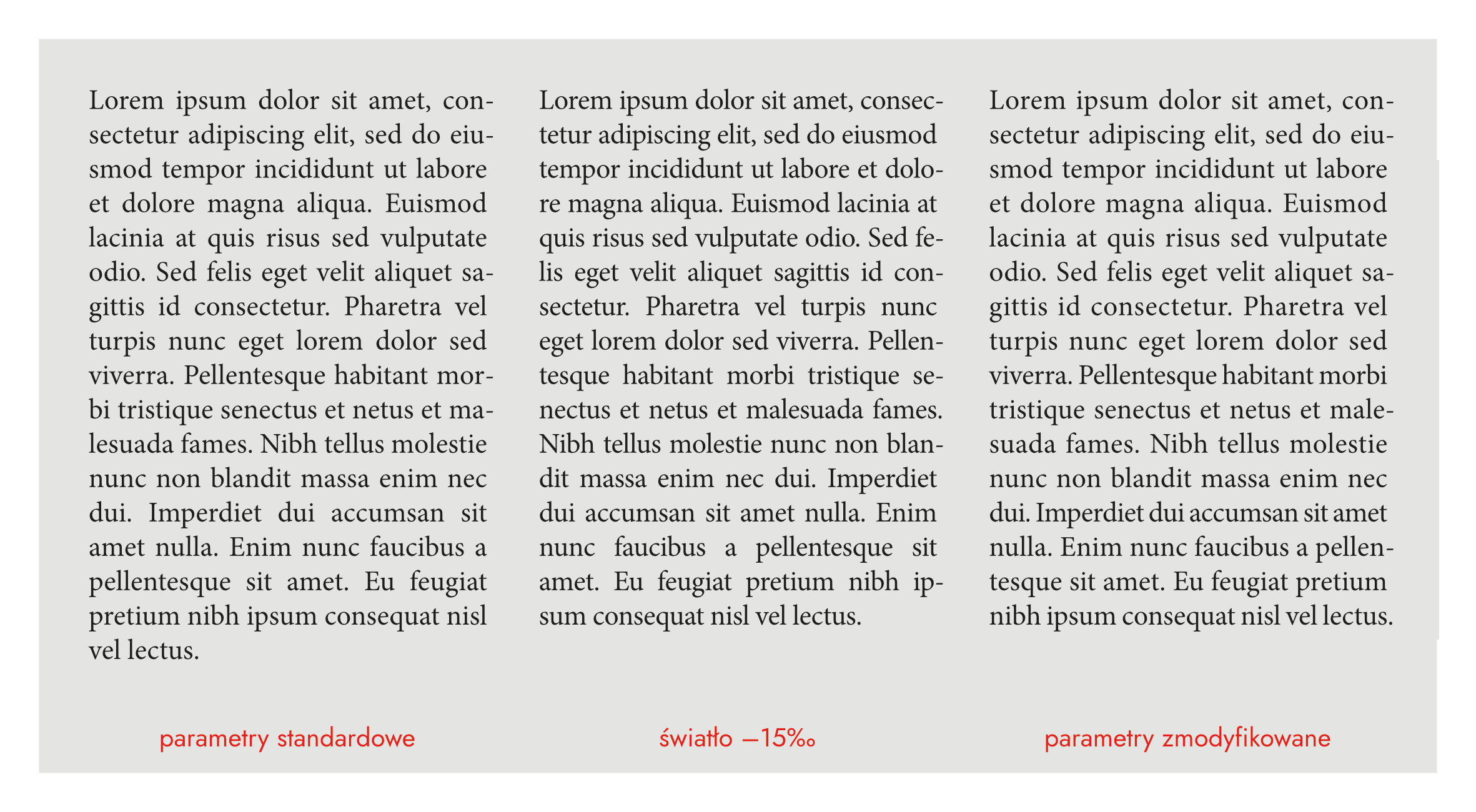 Rzecz o interlinii
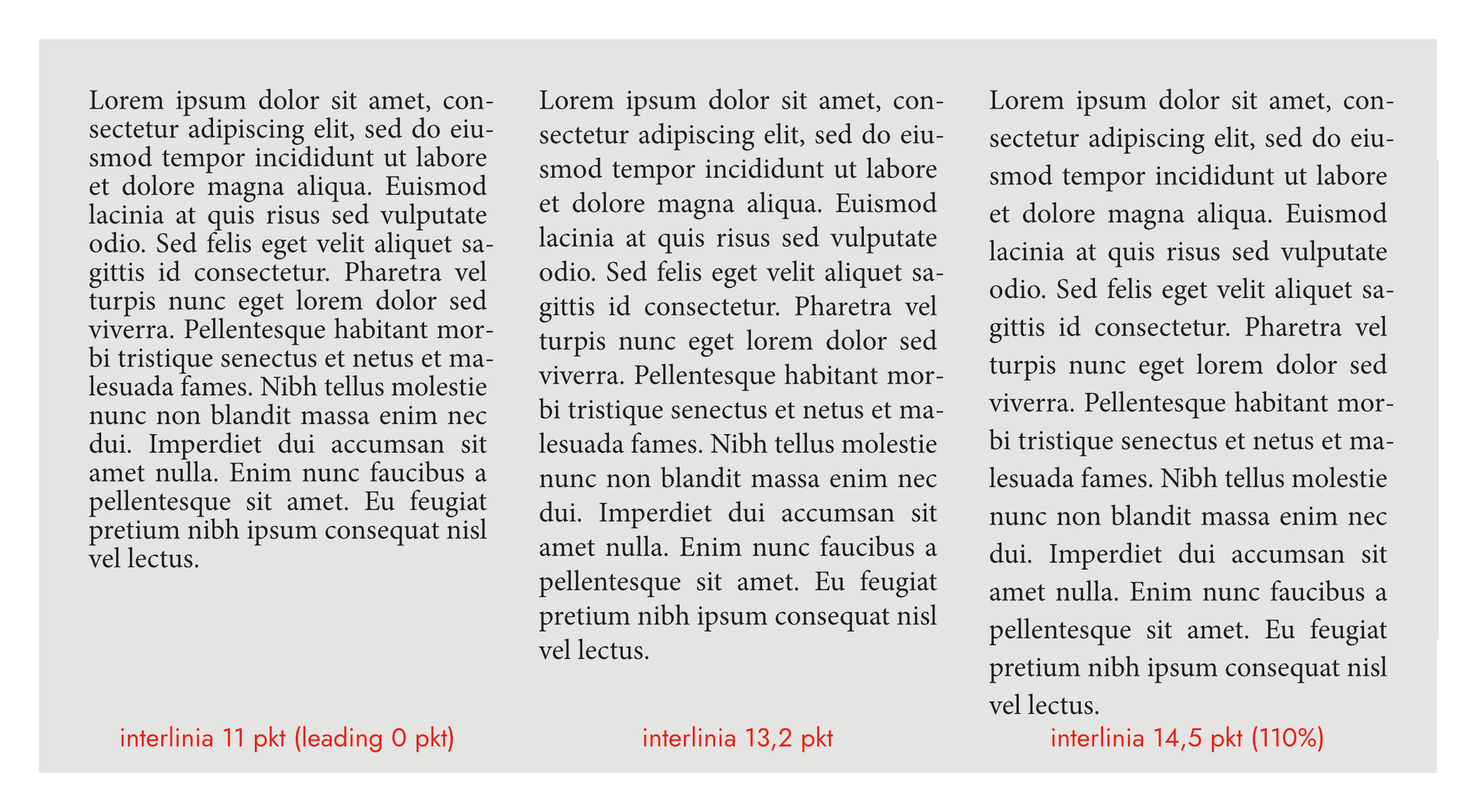 Rzecz o interlinii
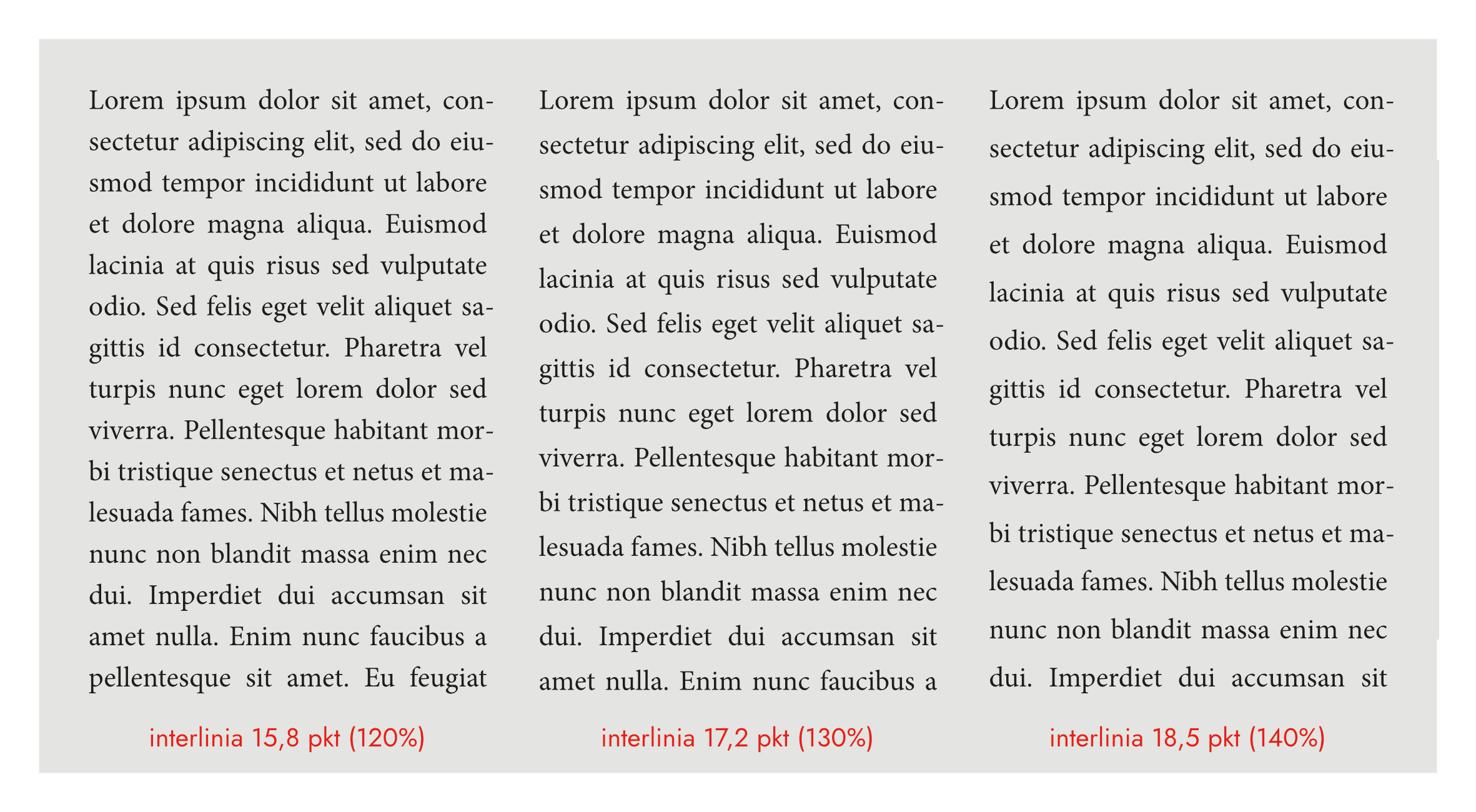 Mikro- vs. makrotypografia
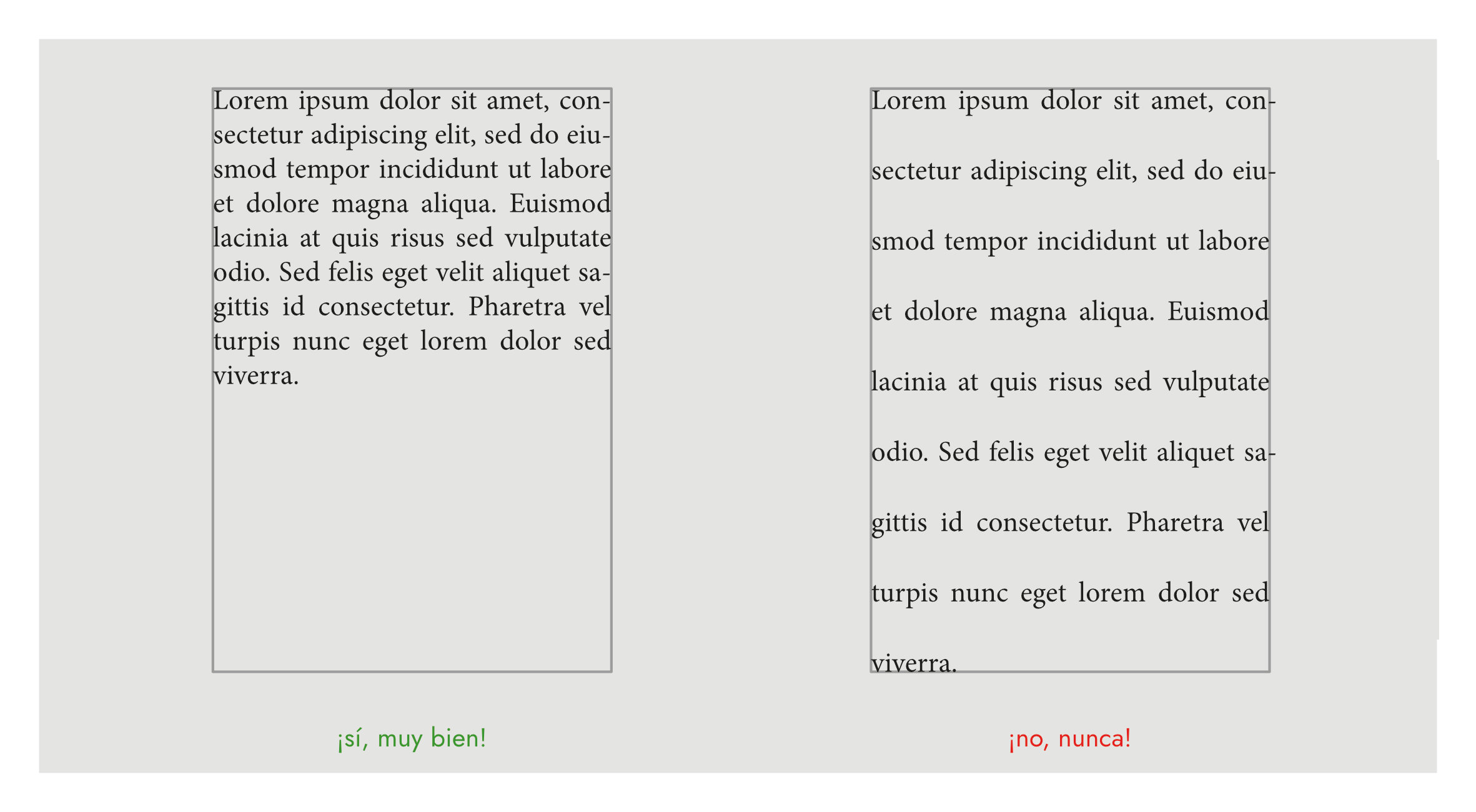 Parametry współczesnej typografii
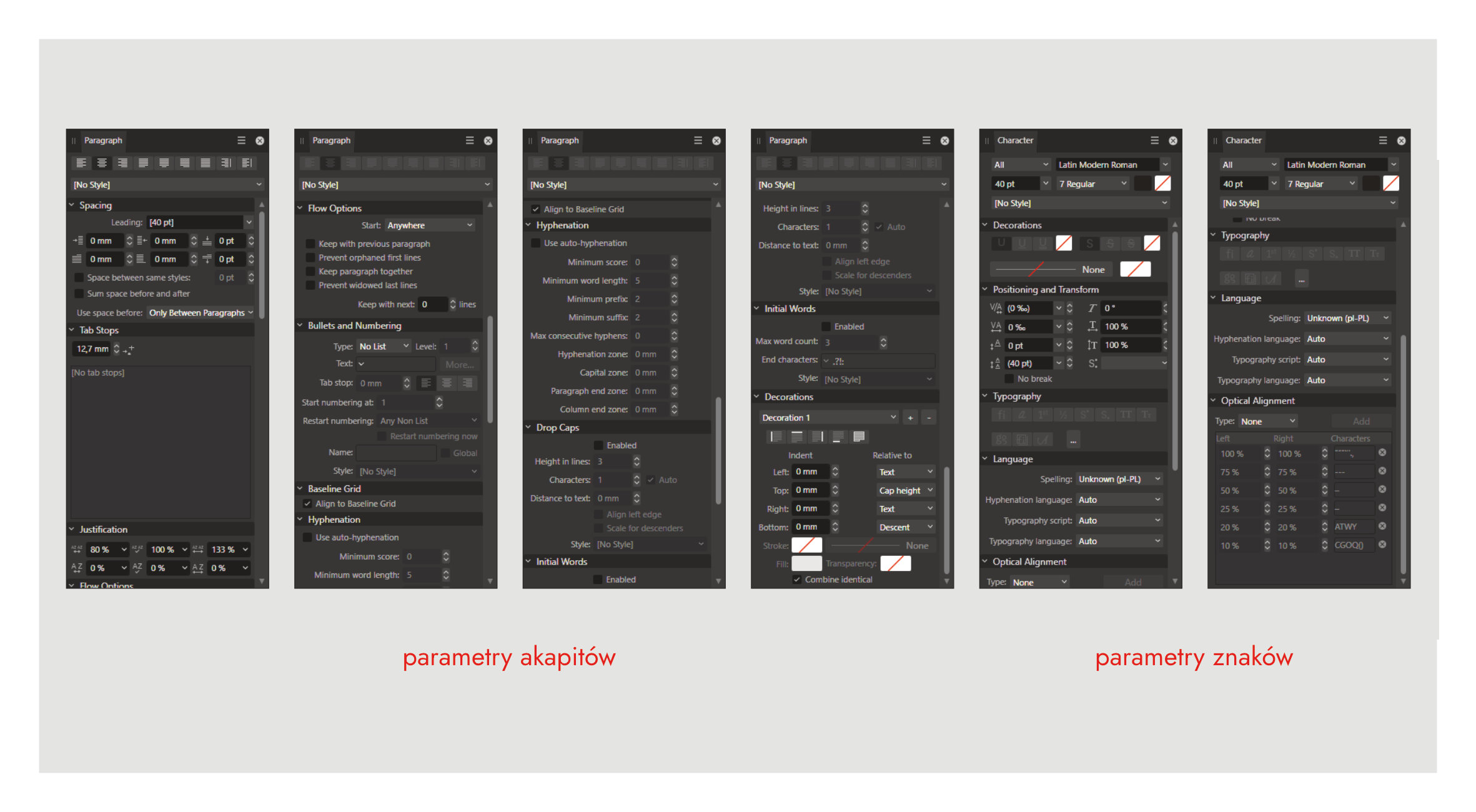 Progresja stopni pisma
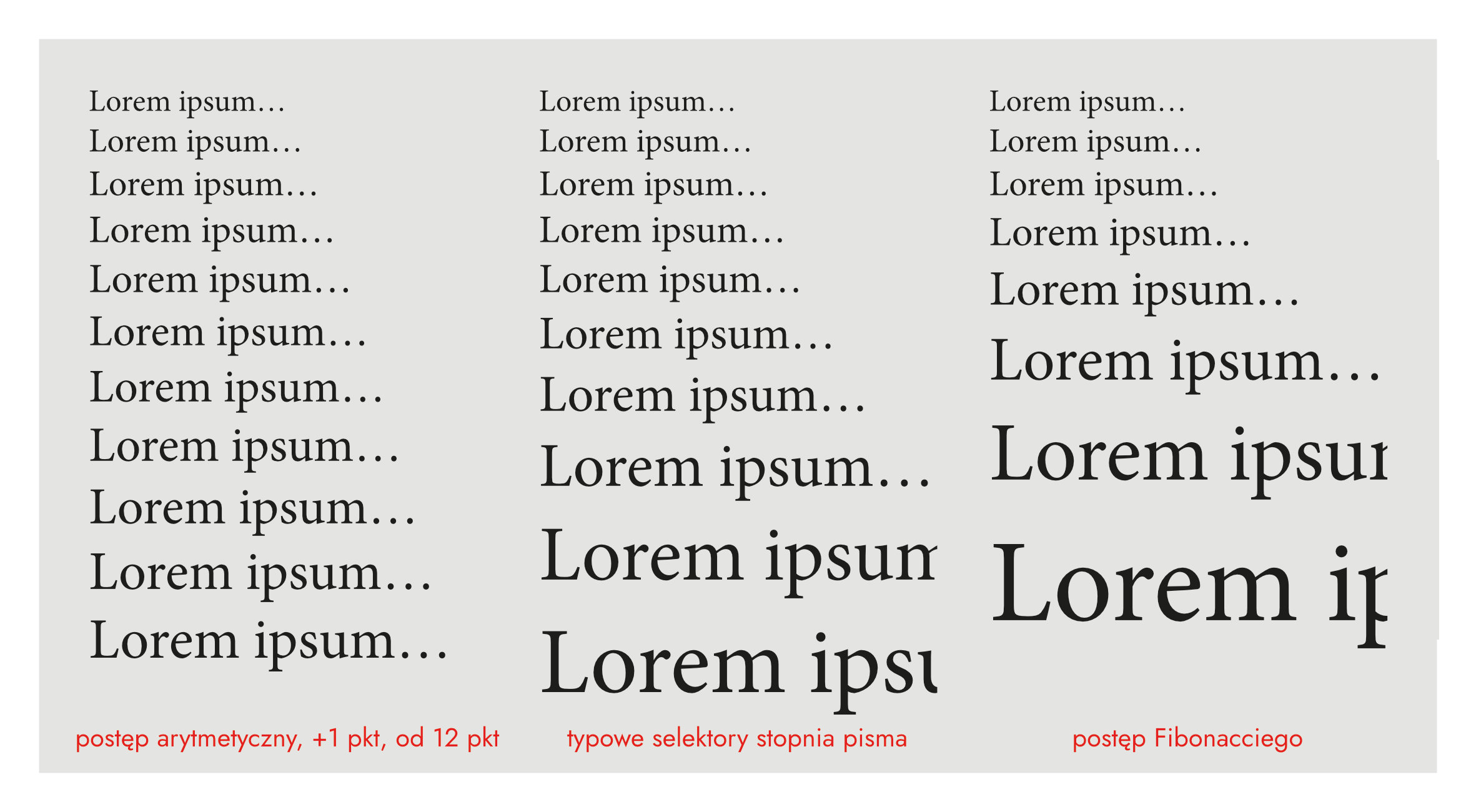 Progresja stopni pisma
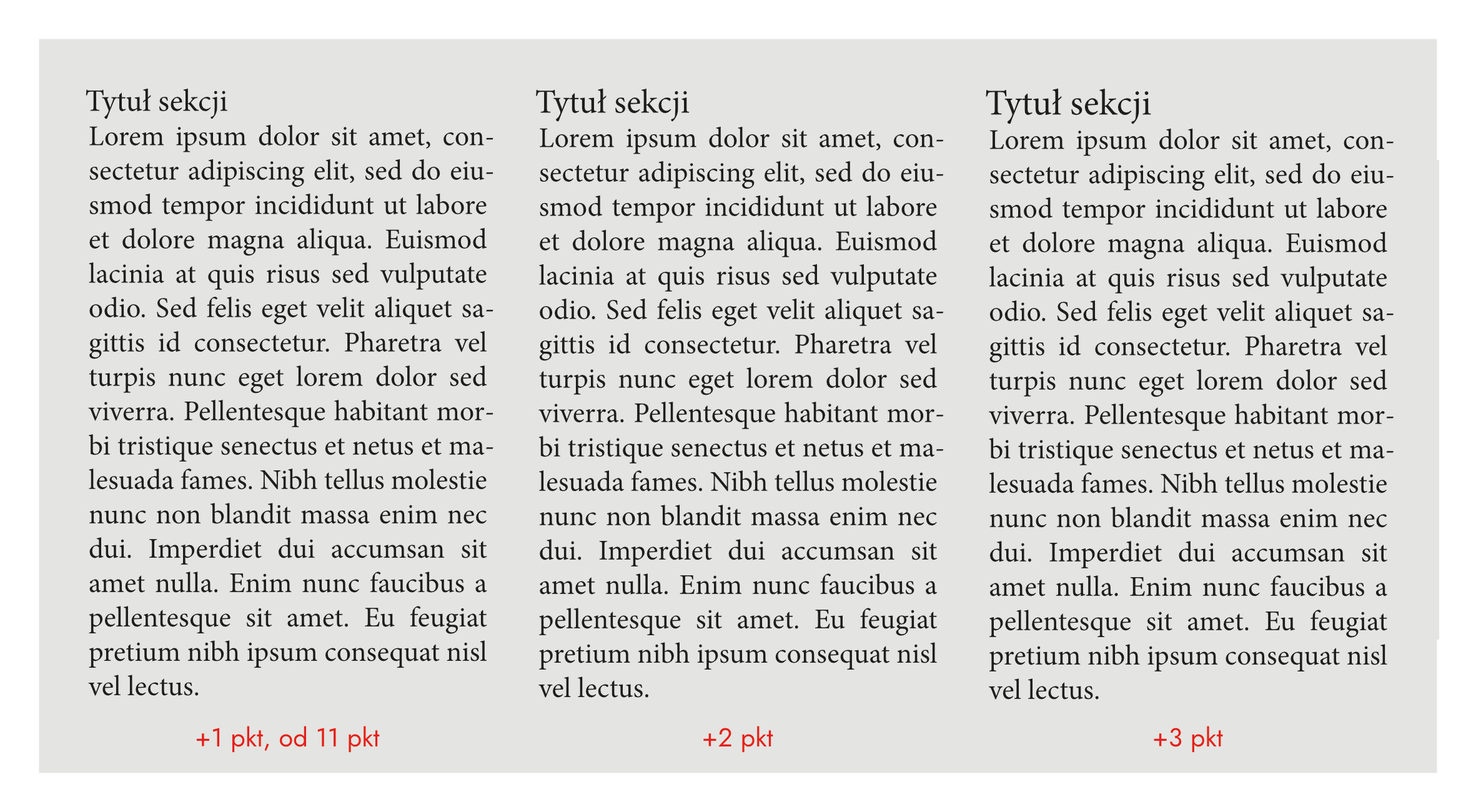 Progresja stopni pisma
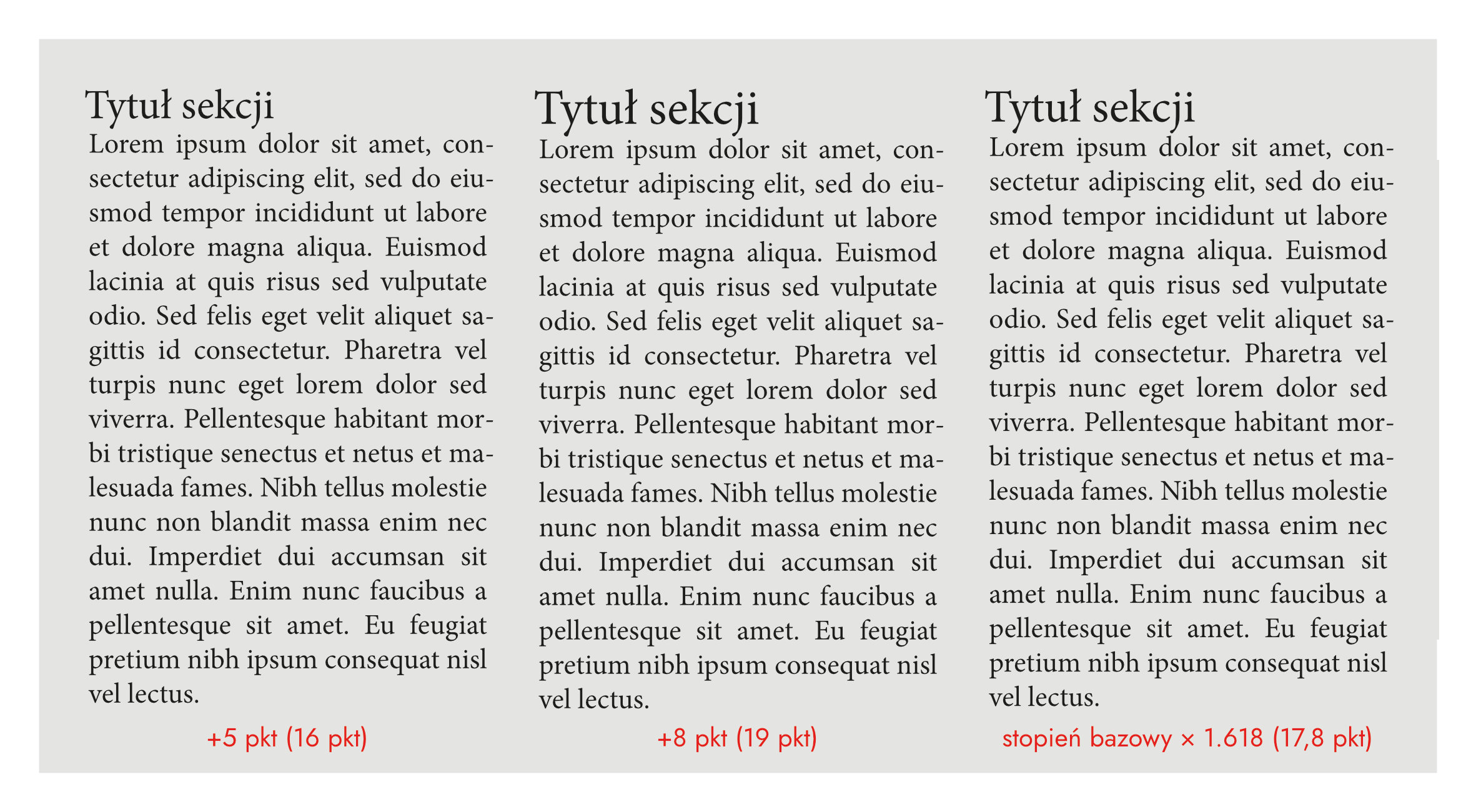 Inne wyróżniki
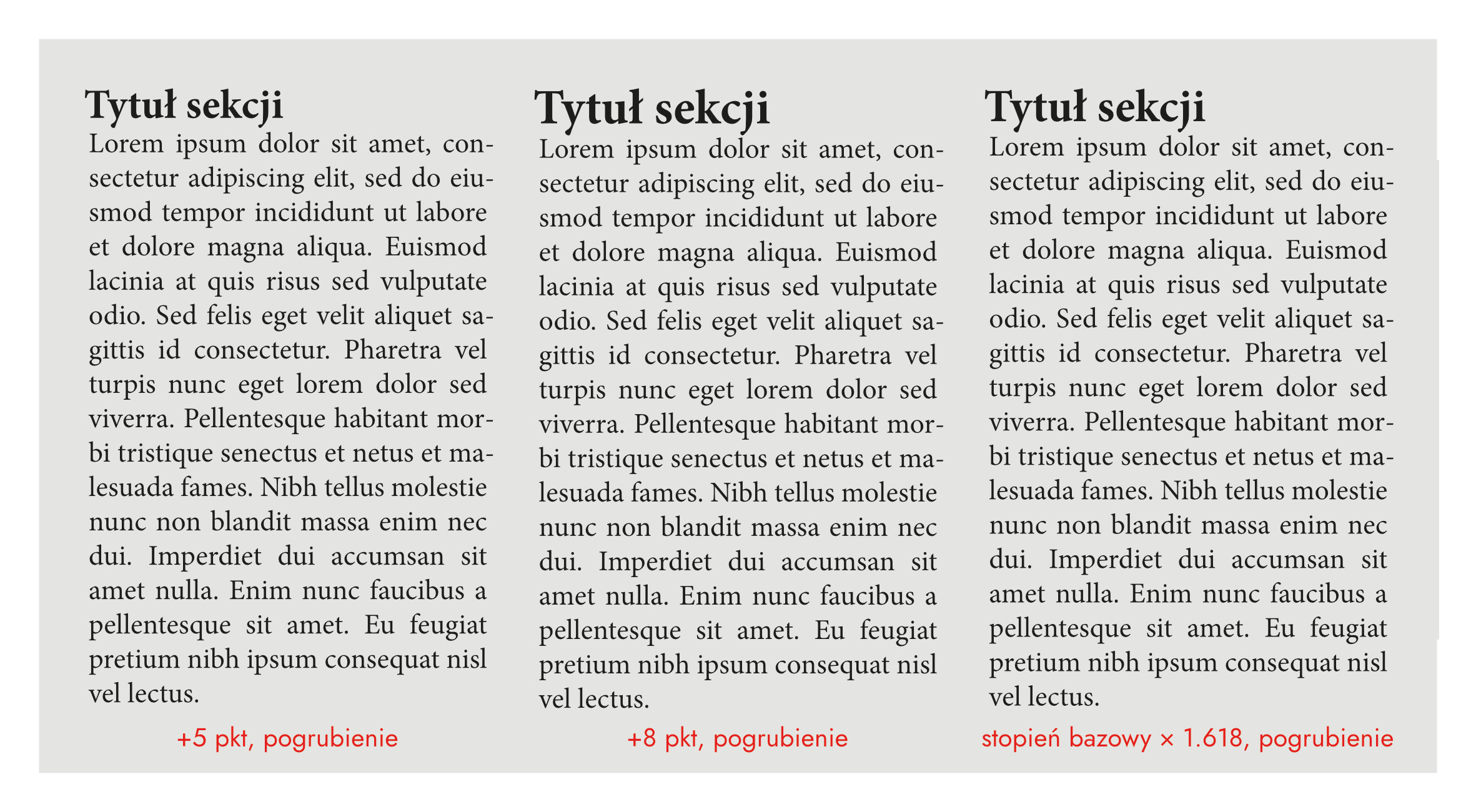 Komponowanie tekstu
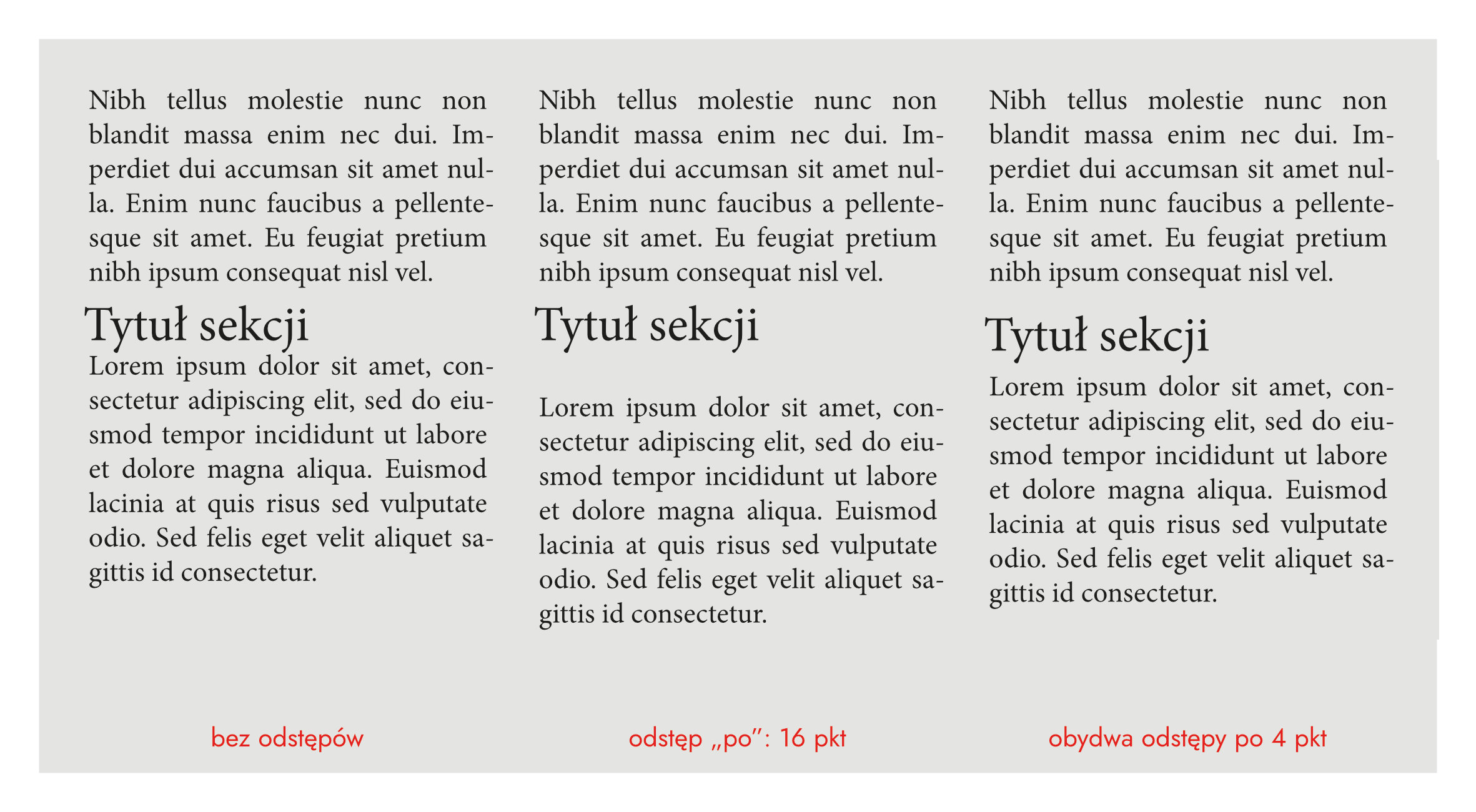 Komponowanie tekstu
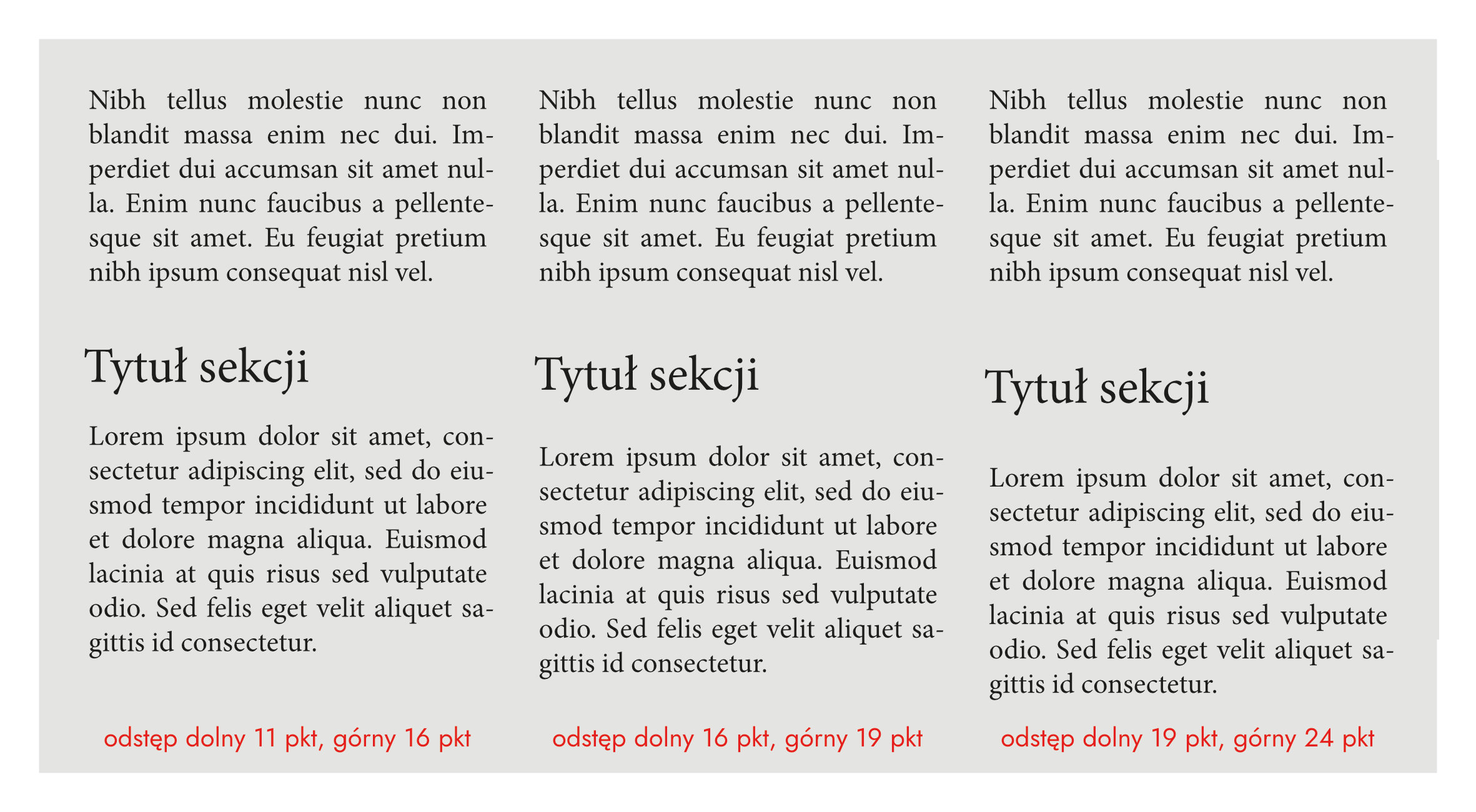 Inne wyróżniki c.d.
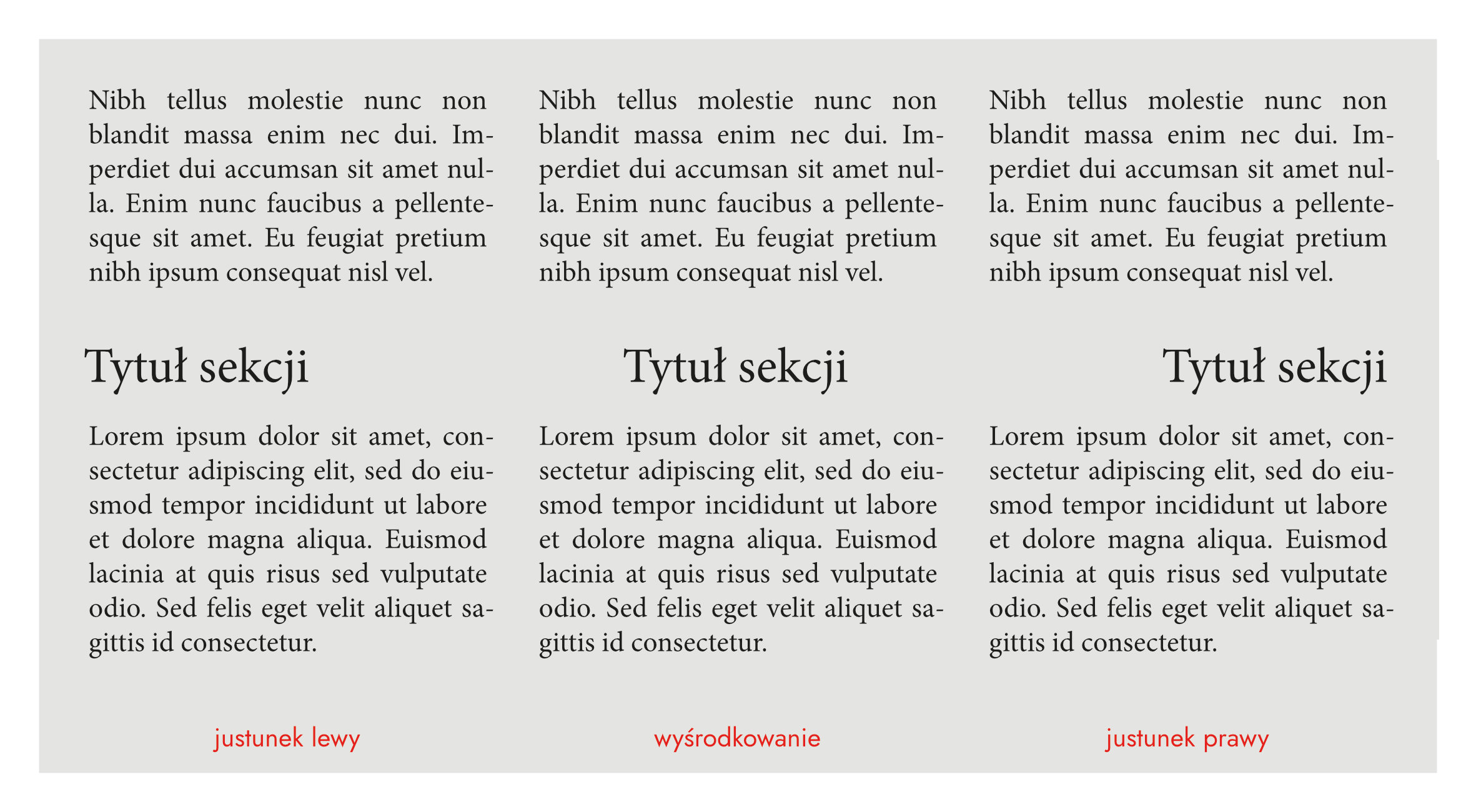 Inne wyróżniki c.d.
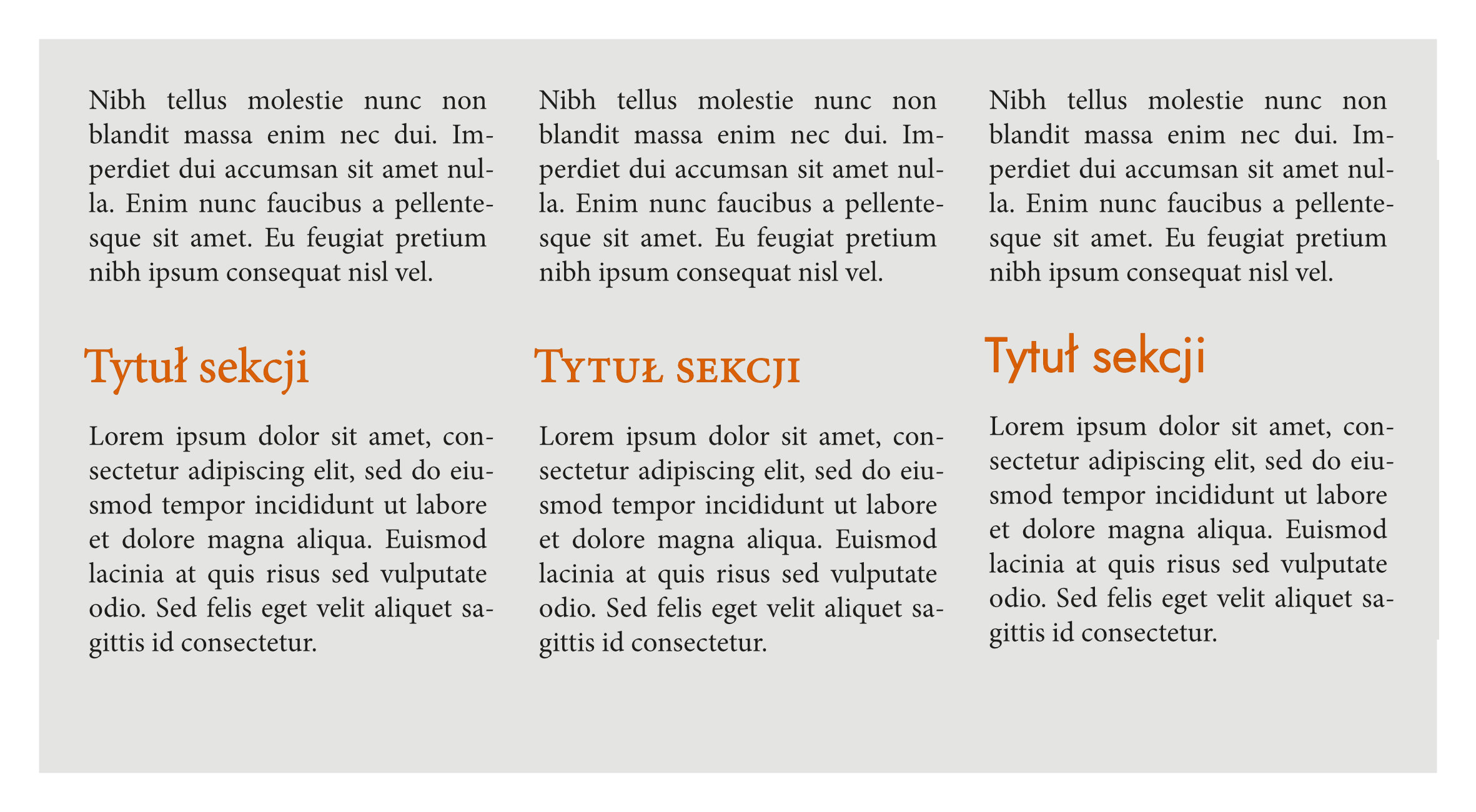 Inne wyróżniki c.d.
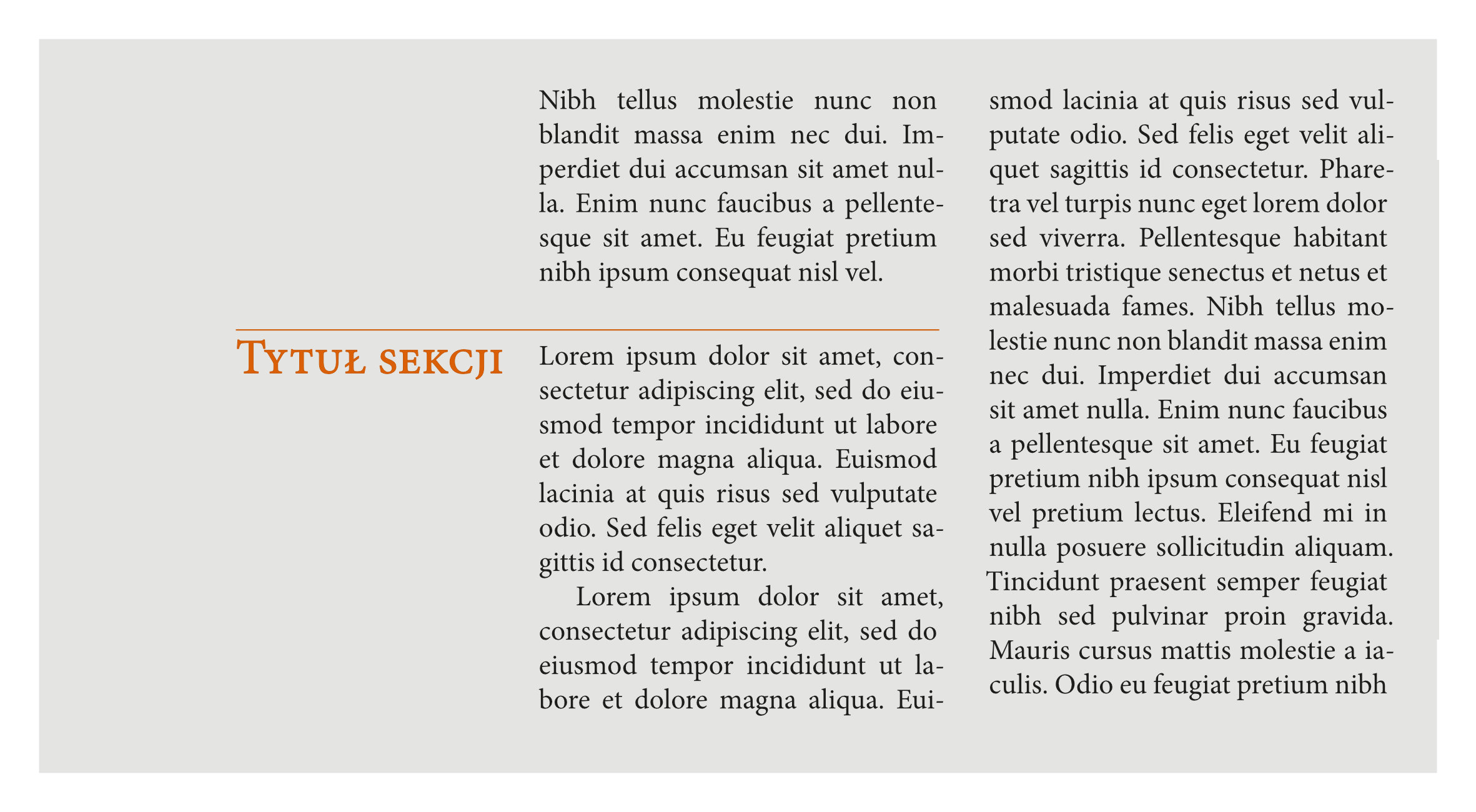 Siatka linii bazowych
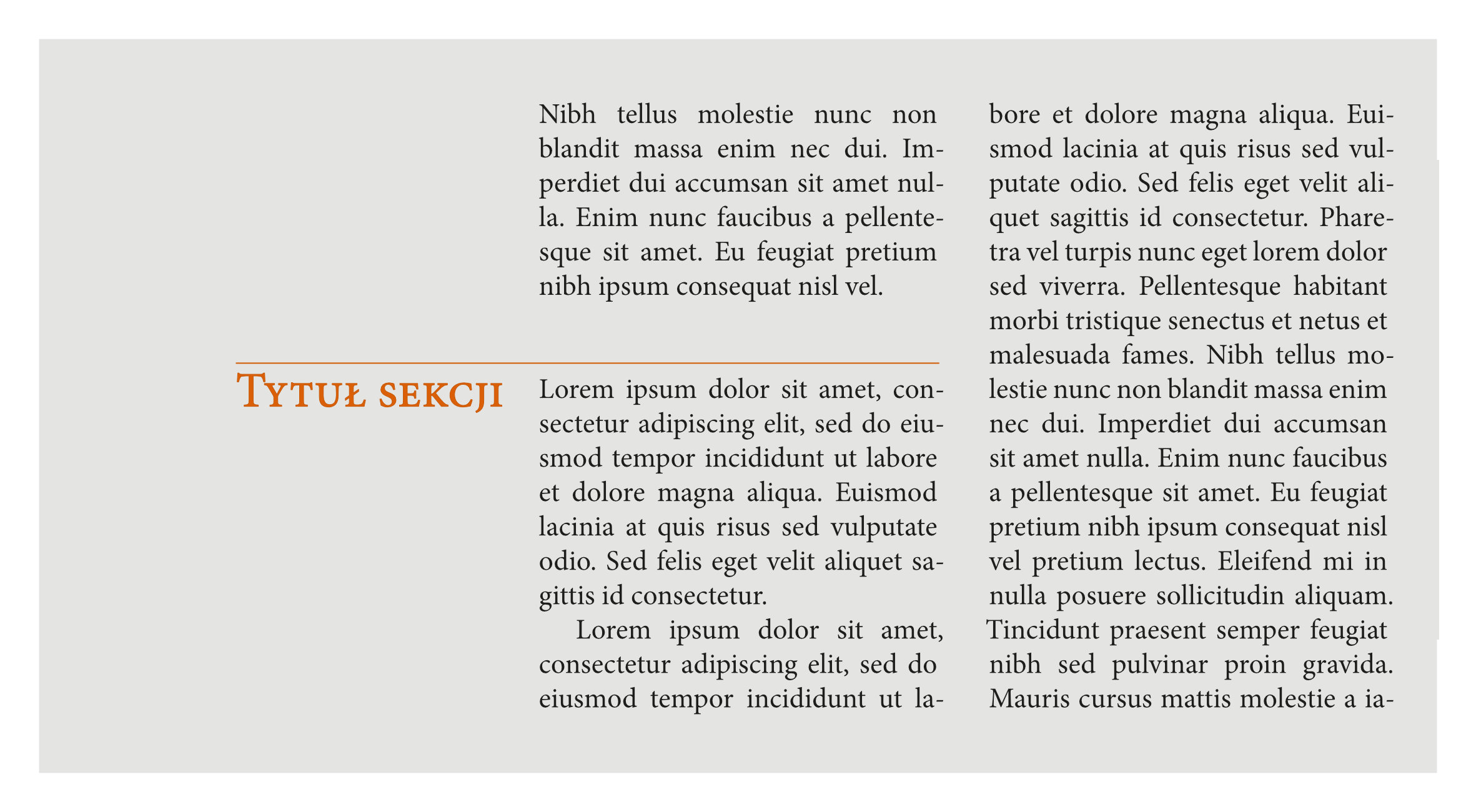 Wyróżnianie akapitu*
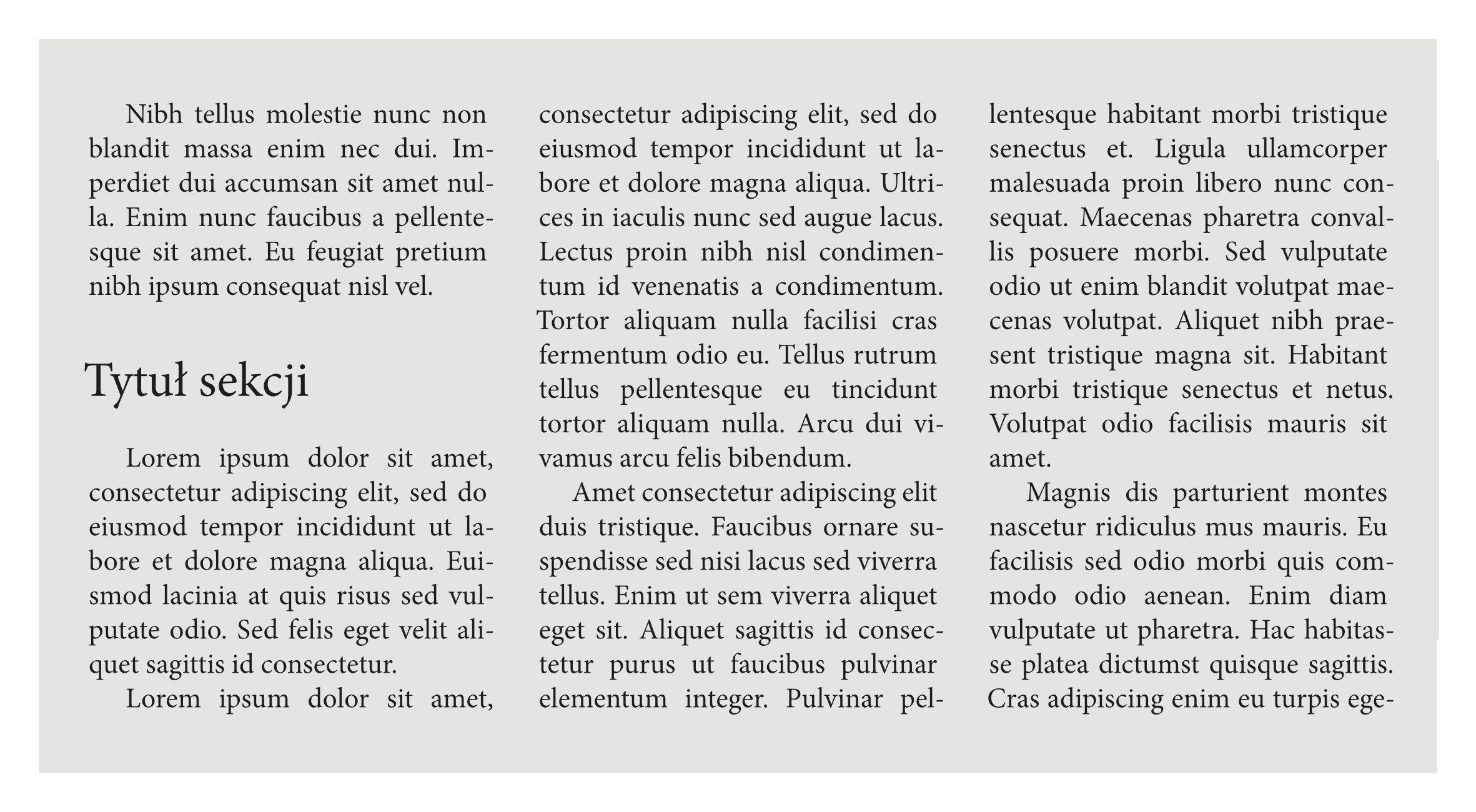 *oraz „sieroty” i „wdowy”
Wyróżnianie akapitu
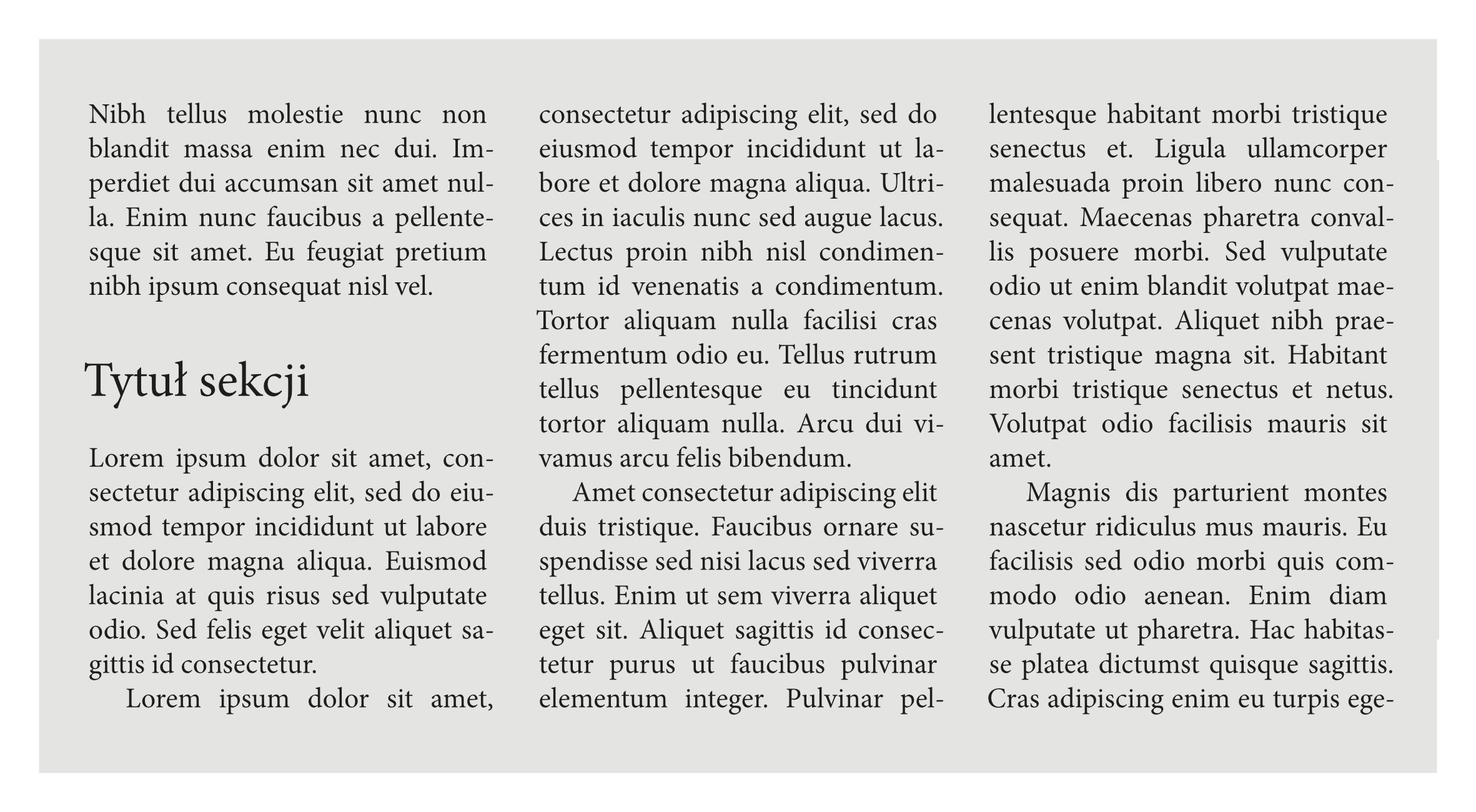 Wyróżnianie akapitu
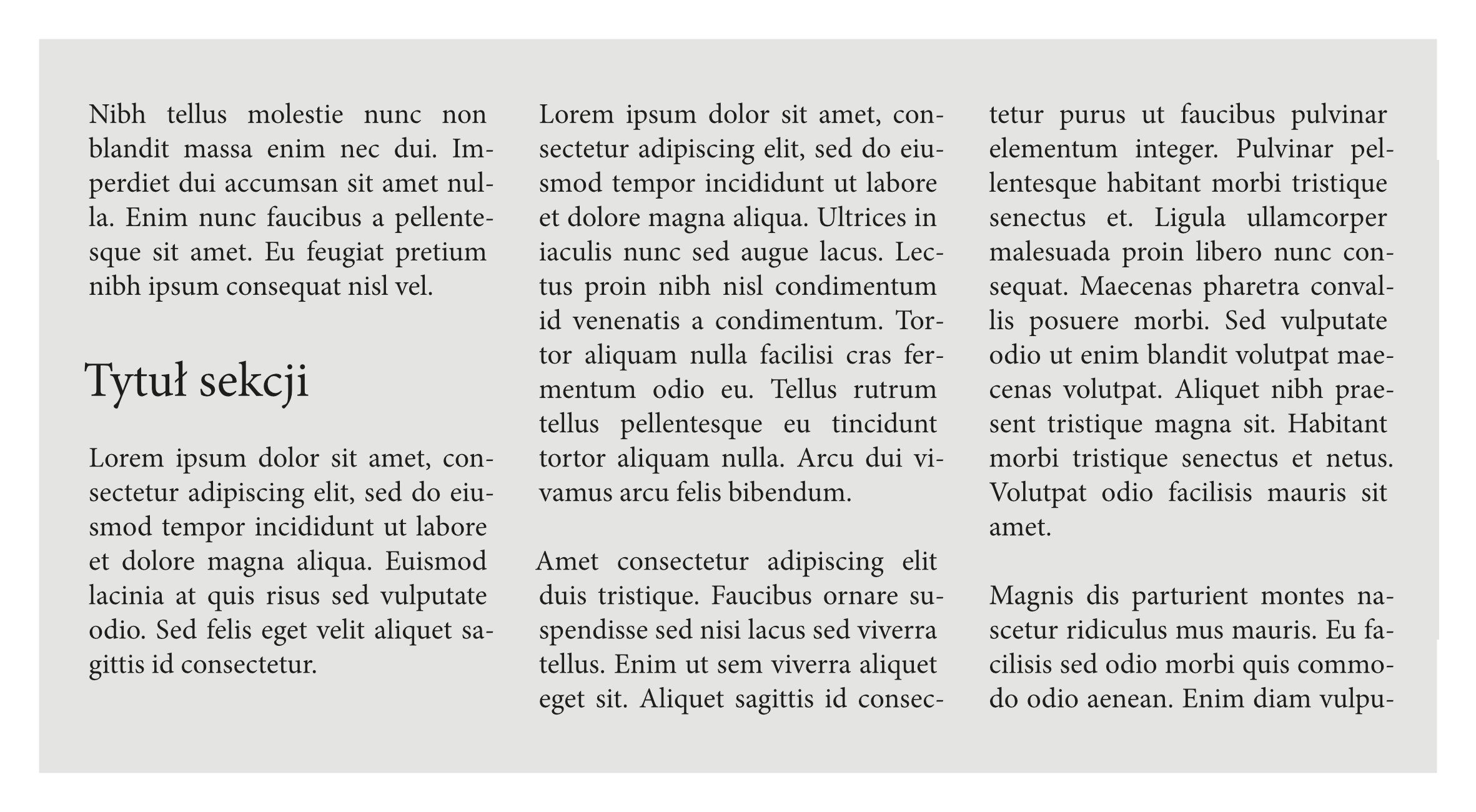 Wielopoziomowa struktura tekstu
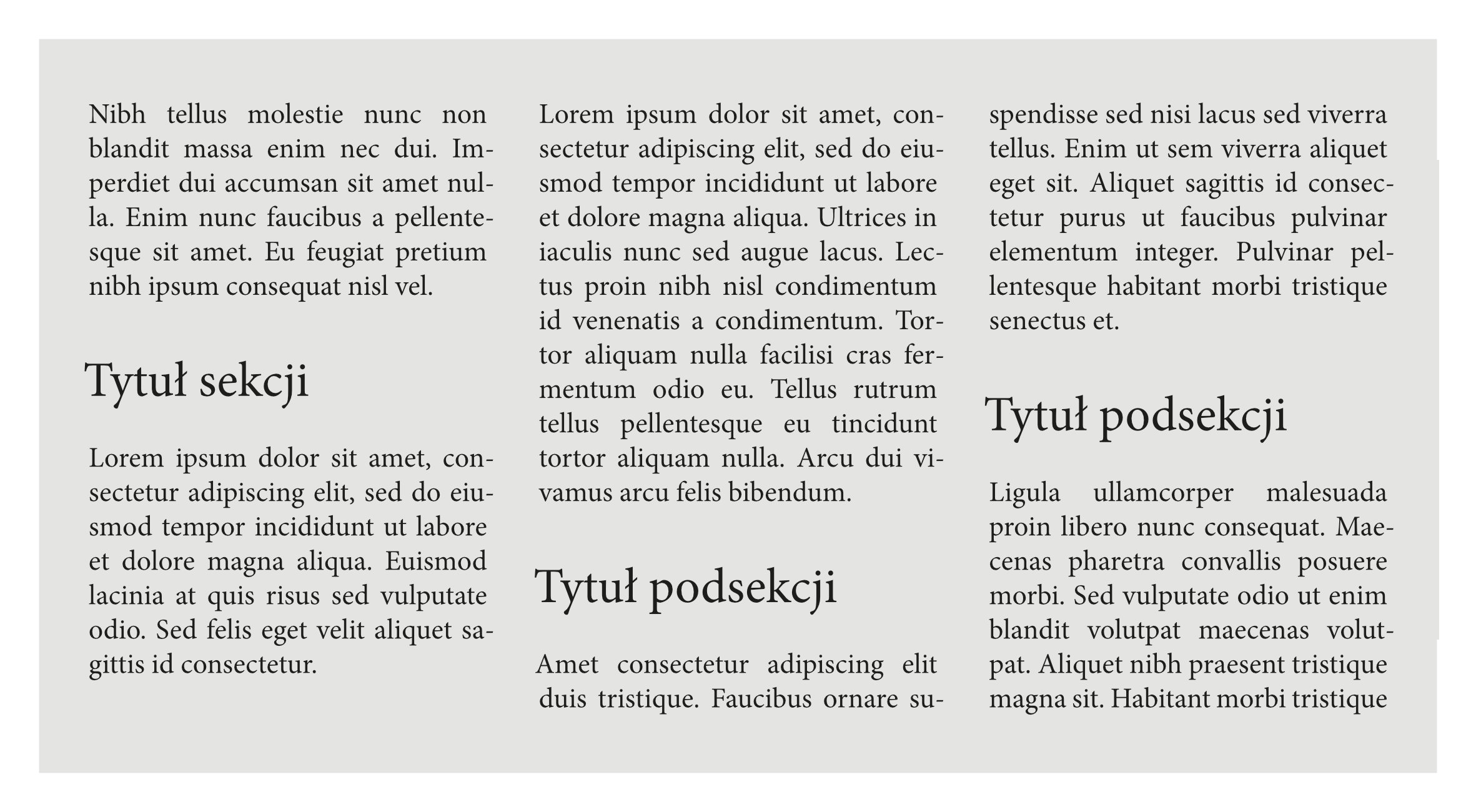 Wielopoziomowa struktura tekstu
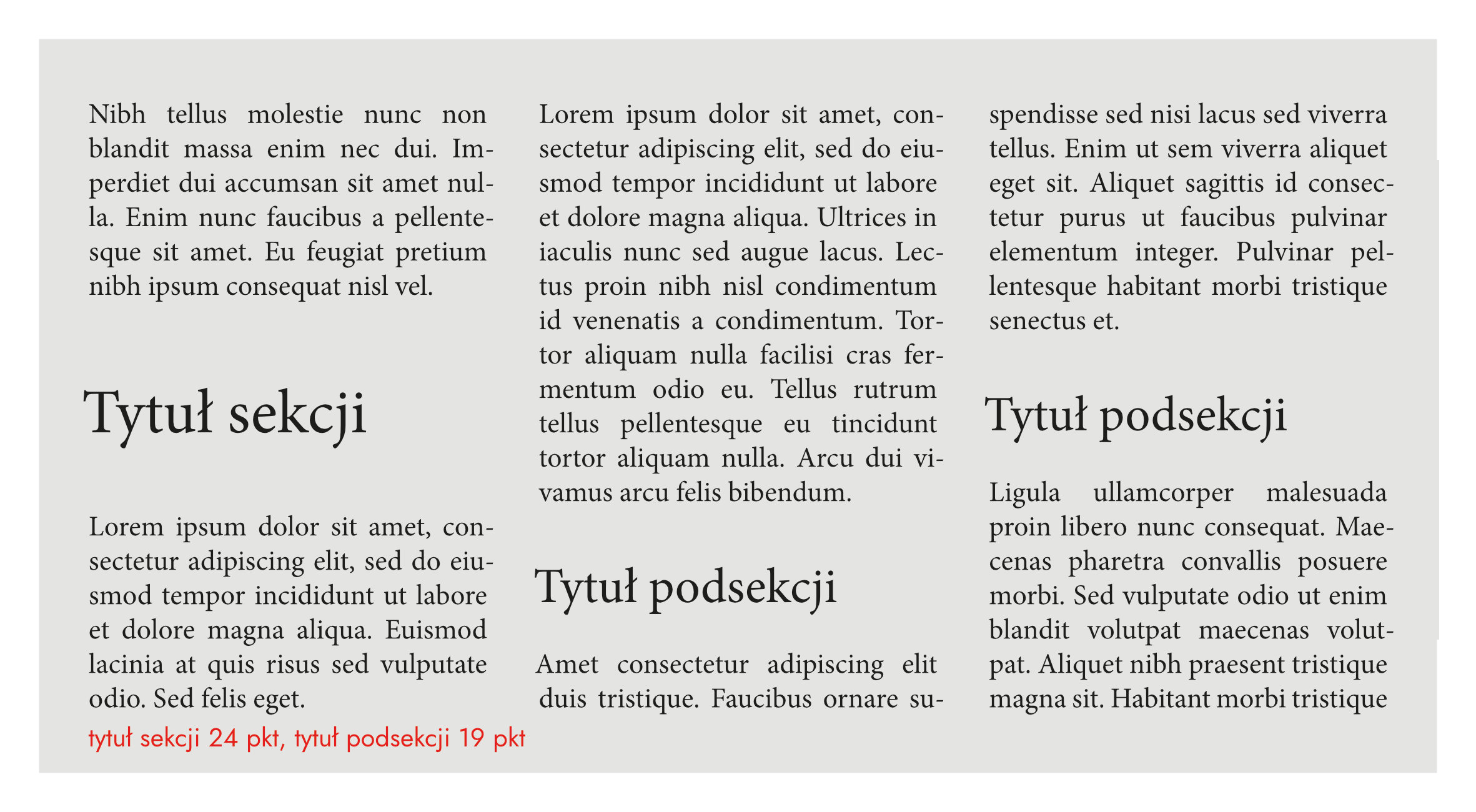 Wielopoziomowa struktura tekstu
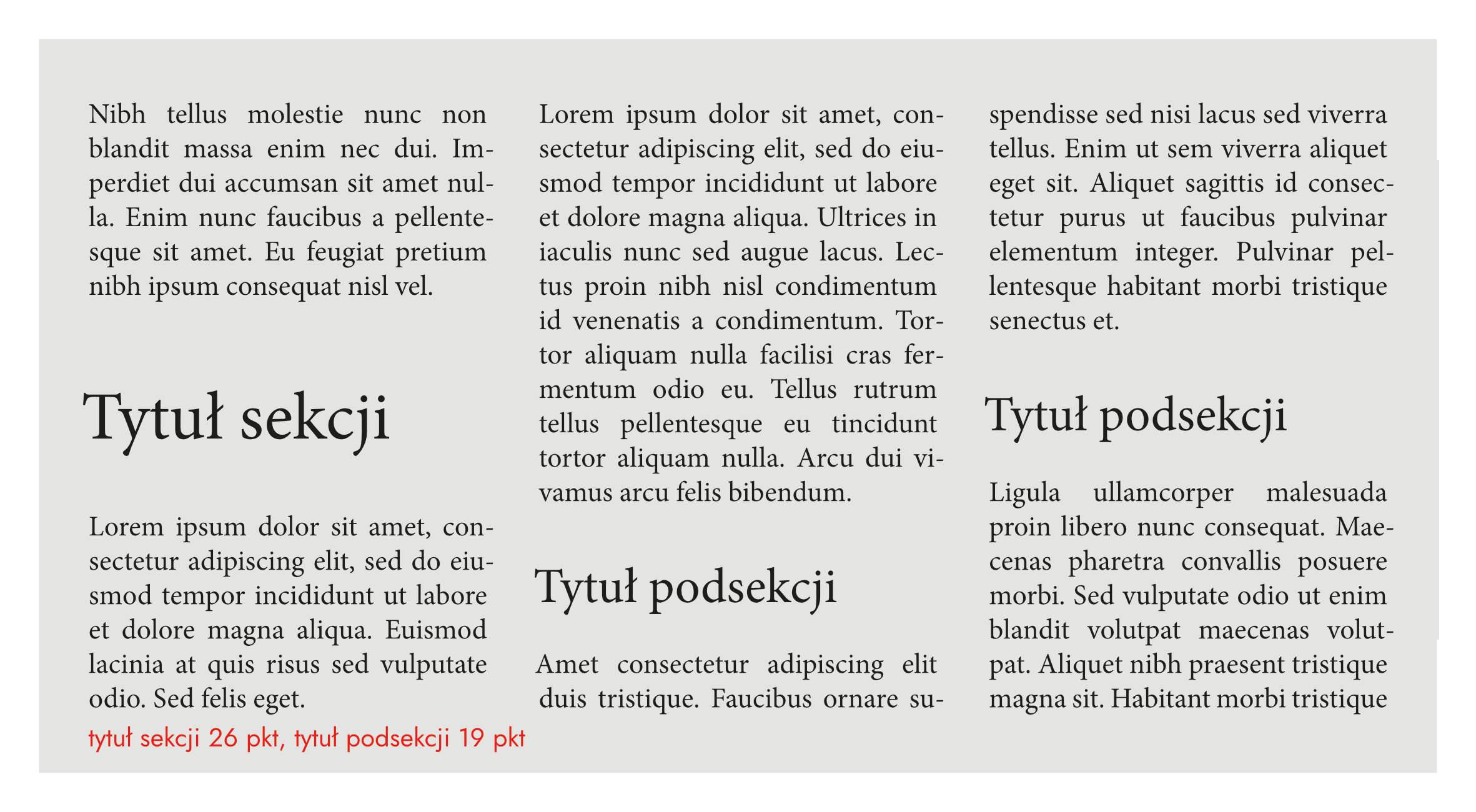